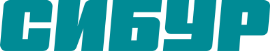 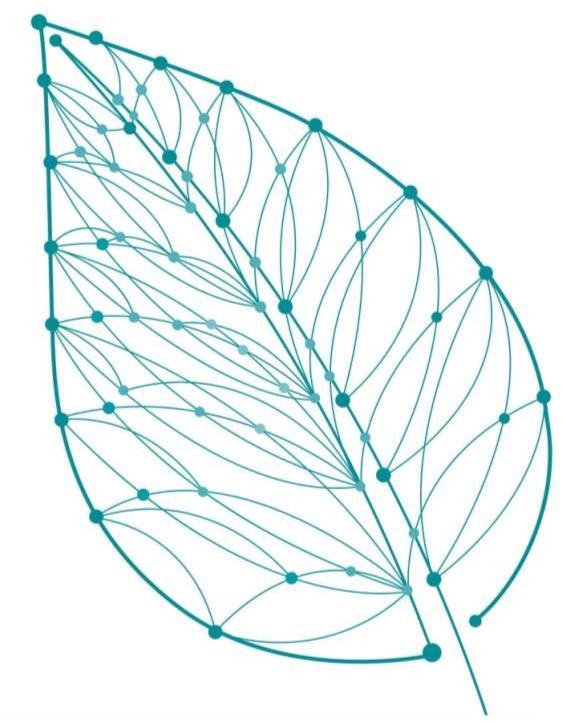 Как привести дела в порядок
Бороденко Антон
тренер
Корпоративный Университет

2021 г.


ООО «СИБУР»
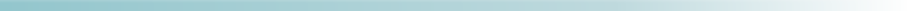 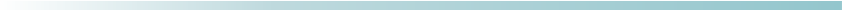 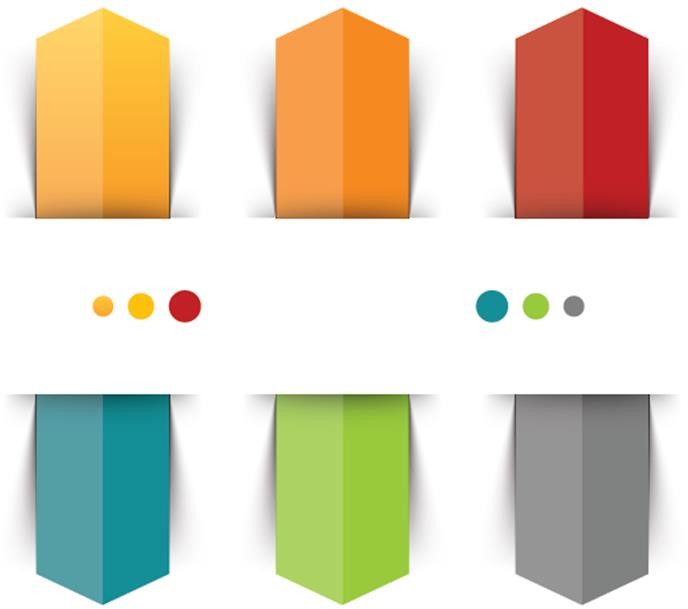 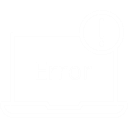 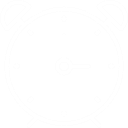 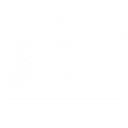 подожди
обнови страницу
перезайди
посмотри  в записи
Когда всё «зависло»
Следуем времени
Участвуем в опросах
ПРАВИЛА
Выражаем эмоции
Пишем в чате
Ведущий вернется 
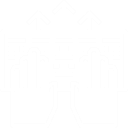 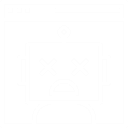 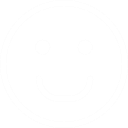 Как привести дела в порядок
Знакомимся, проверяем технику
Пишем в чате
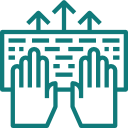 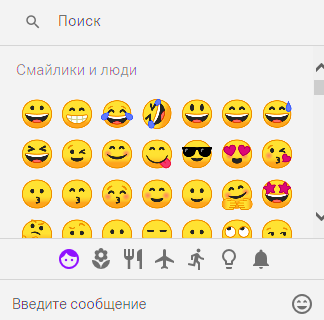 Какие чувства/эмоции испытываете  когда у Вас «дела в порядке»?  (смайлик / описание эмоции)
Как привести дела в порядок
Цель программы
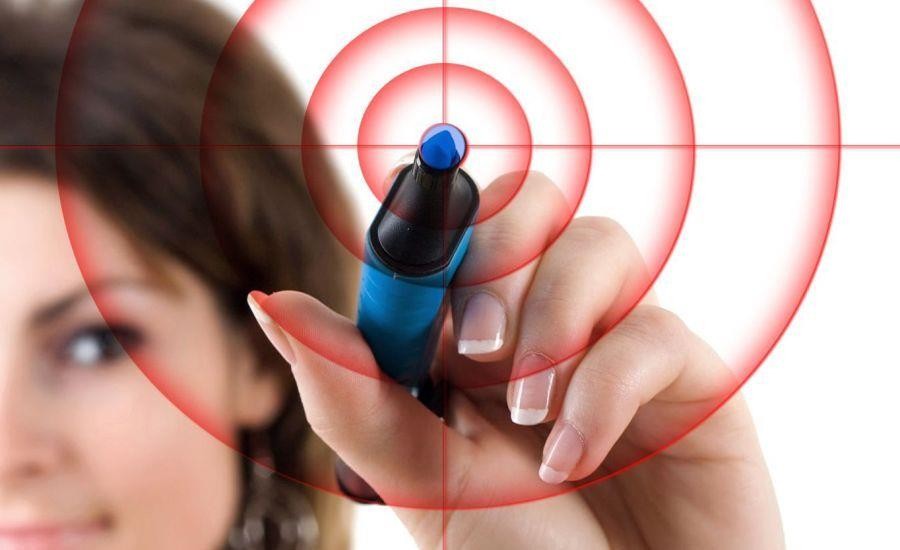 Изучить и освоить методику GTD
Как привести дела в порядок
НАША «дорожная карта»
Стиль жизни «У меня дела в порядке!»
Алгоритм управления информационным потоком
Инструменты для реализации методики GTD
Основные барьеры и их преодоление
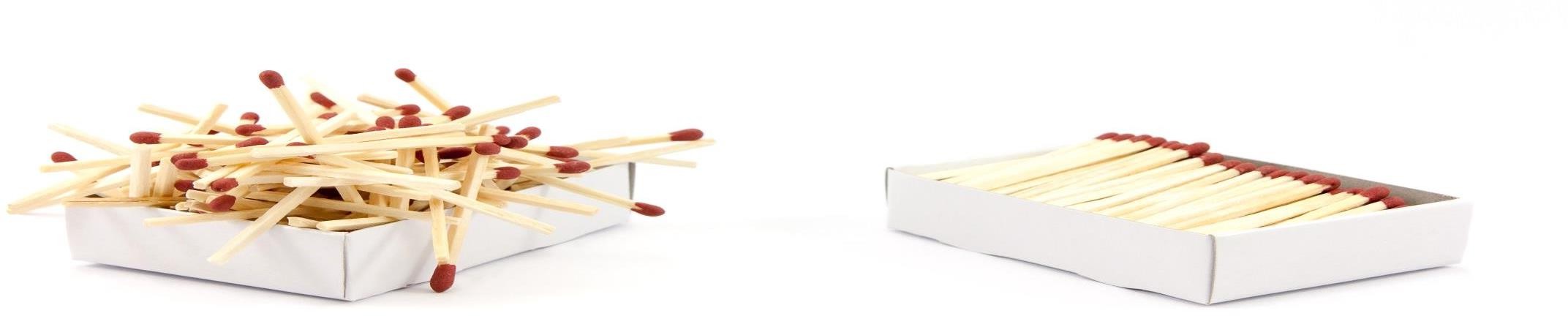 Как привести дела в порядок
НАША «дорожная карта»
Стиль жизни «У меня дела в порядке!»
Алгоритм управления информационным потоком
Инструменты для реализации методики GTD
Основные барьеры и их преодоление
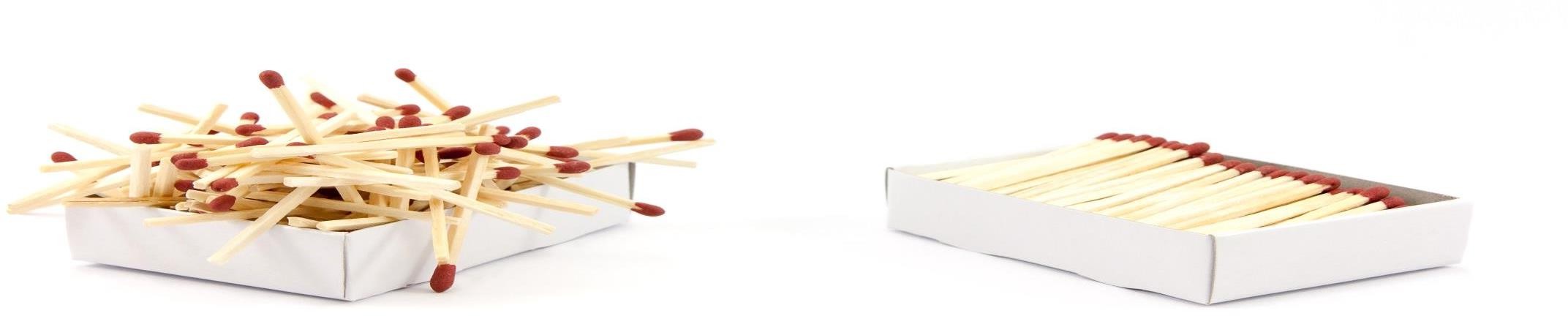 Как привести дела в порядок
Упражнение «Наши мысли…»
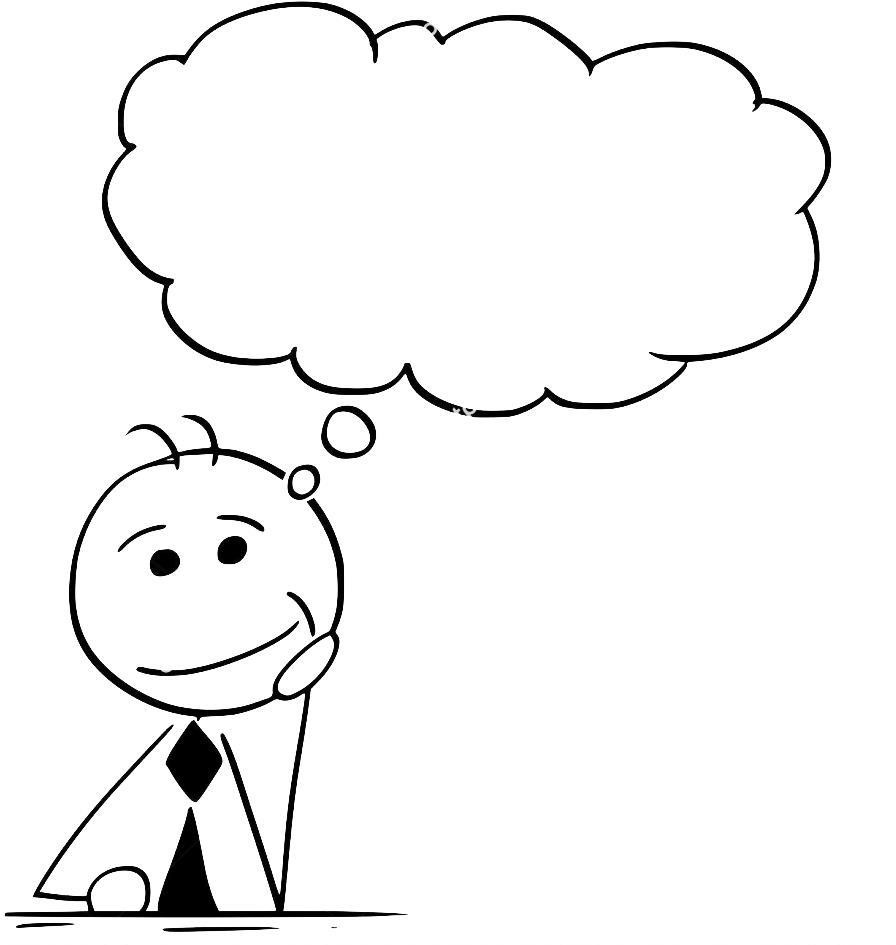 Задача участников – запомнить всю
информацию, которая будет озвучена.

Если почувствуете, что информация  перестает запоминаться, напишите в  чате слово «ХВАТИТ ».
Как привести дела в порядок
Делимся мыслями…
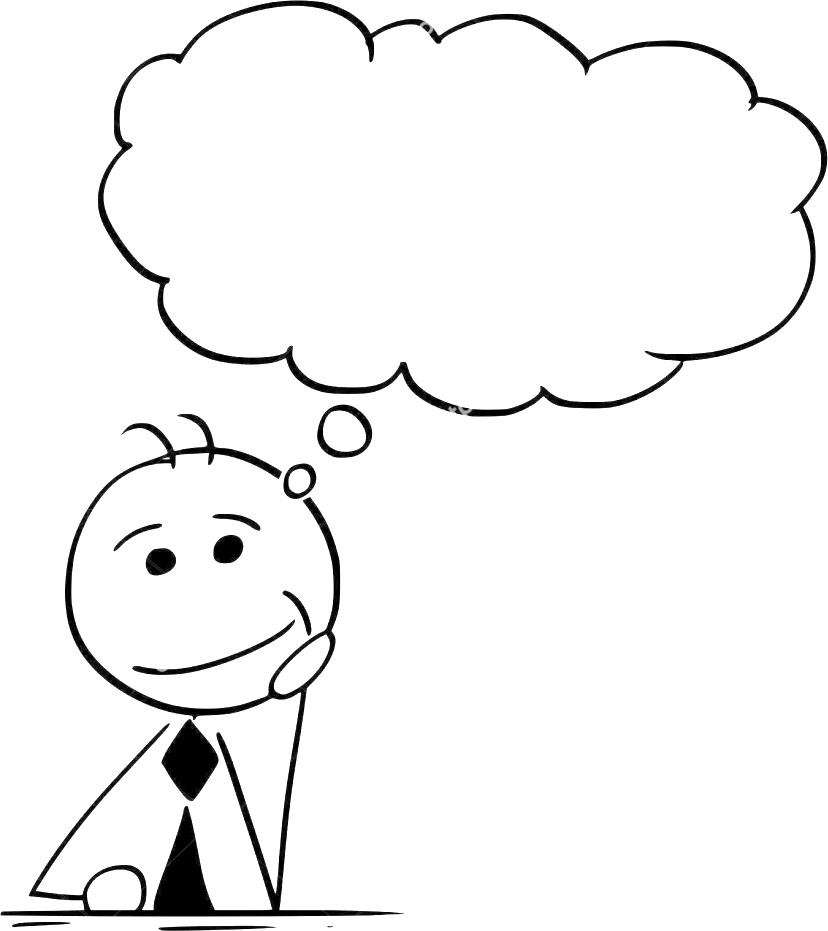 Почему мозг просигнализировал
«ХВАТИТ»?
Как привести дела в порядок
Физиологические особенности мозга
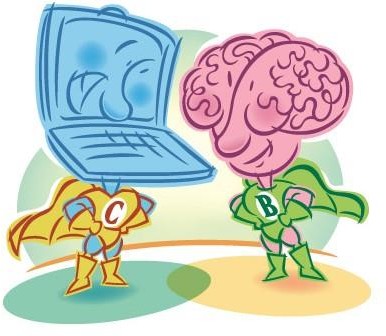 Как привести дела в порядок
Физиологические особенности мозга
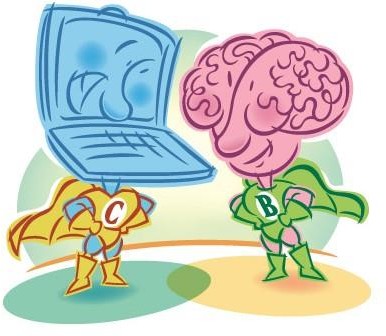 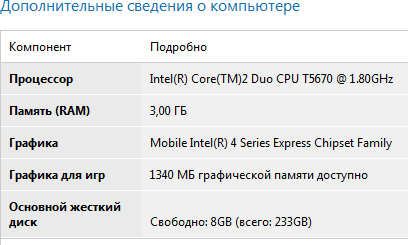 Как привести дела в порядок
Физиологические особенности мозга
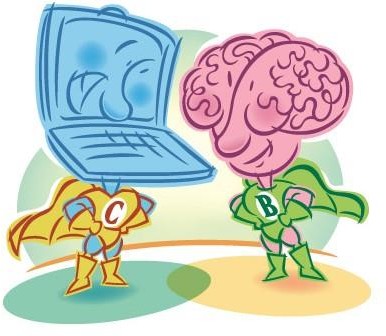 *
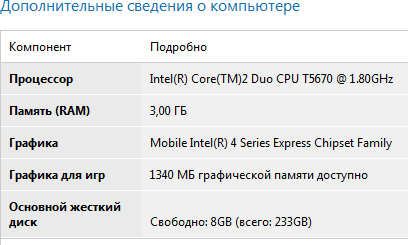 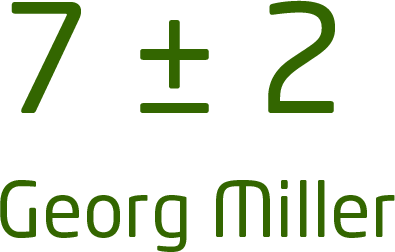 * «Магическое число, семь плюс-минус два», журнал Psychological Review, 1956г.
Как привести дела в порядок
Делимся мыслями…
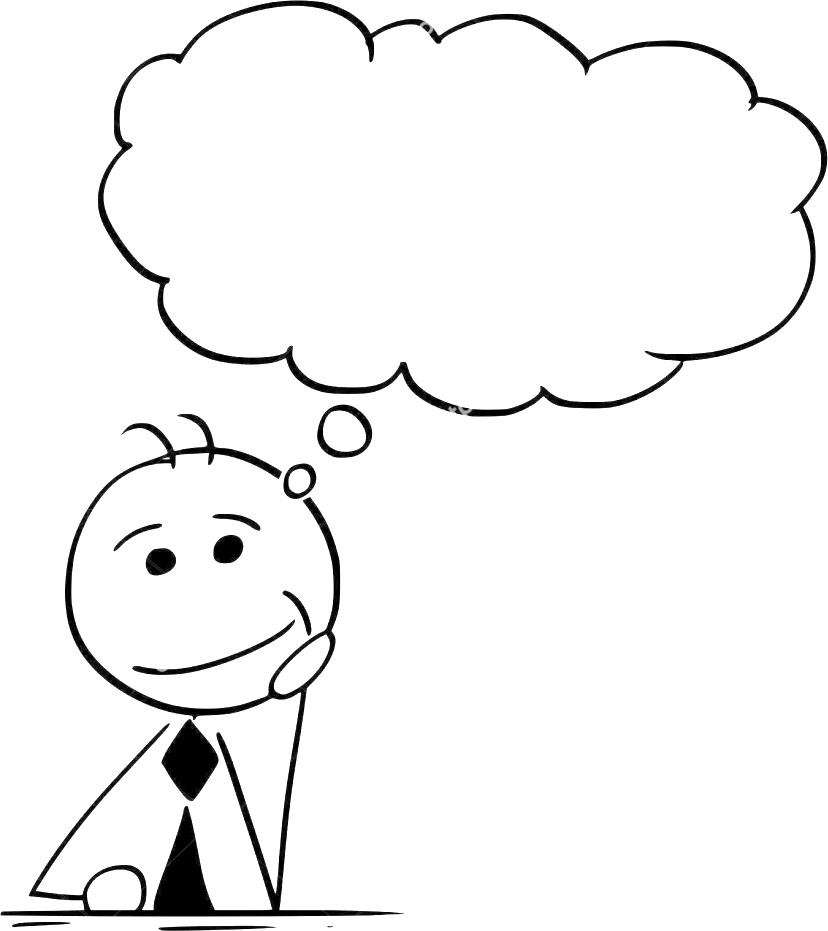 Чем опасна попытка
«удержать все в голове»?
Как привести дела в порядок
Стиль жизни «Плыву по течению»
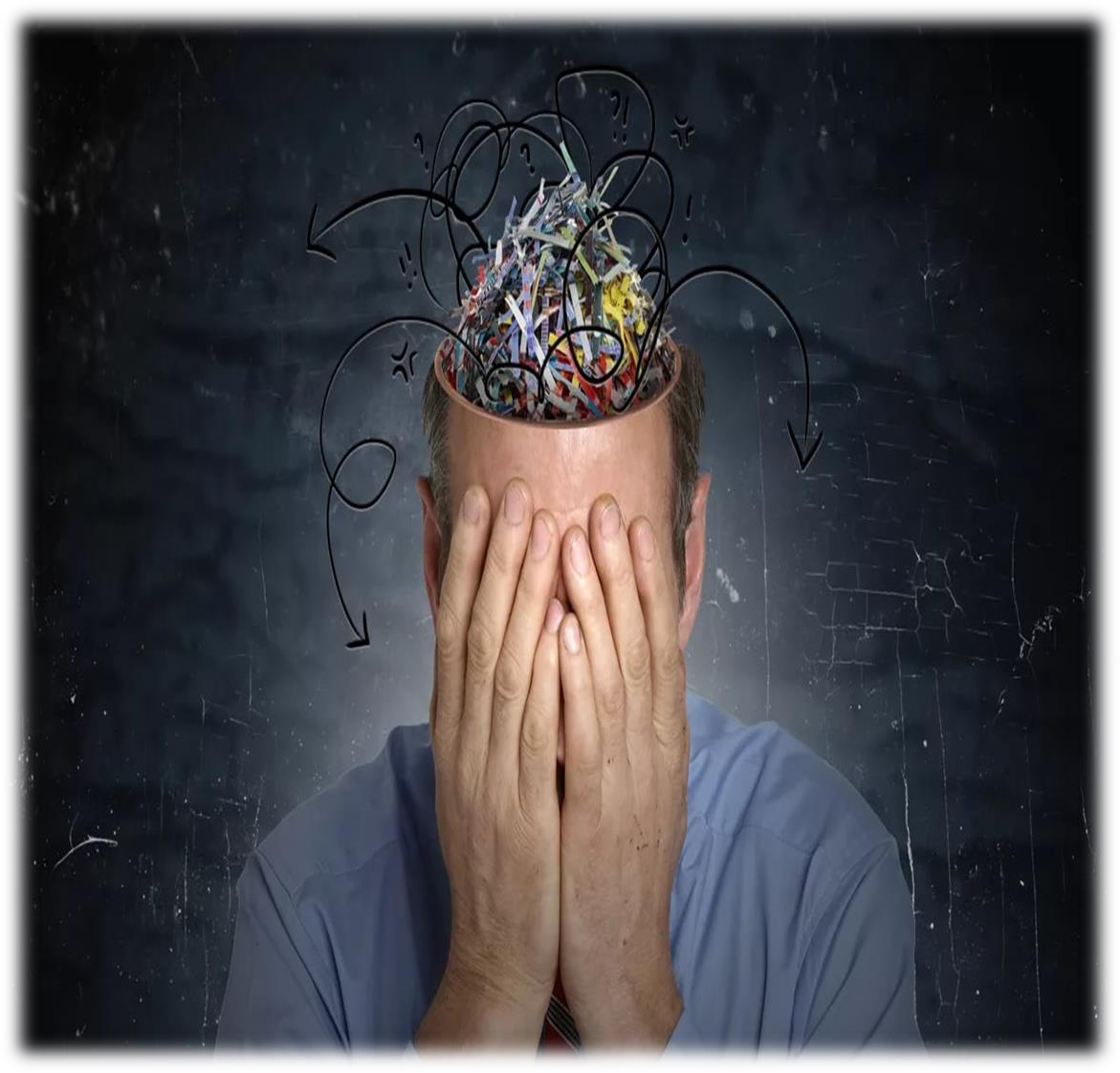 Пытаюсь удержать в голове огромный  поток информации
↓
понимание «ситуация вне моего
контроля»
↓
постоянное состояние стресса
↓
невозможно сосредоточиться
↓
отсутствие ожидаемых результатов
↓  неудовлетворенность текущим
положением дел
Как привести дела в порядок
Делимся мыслями…
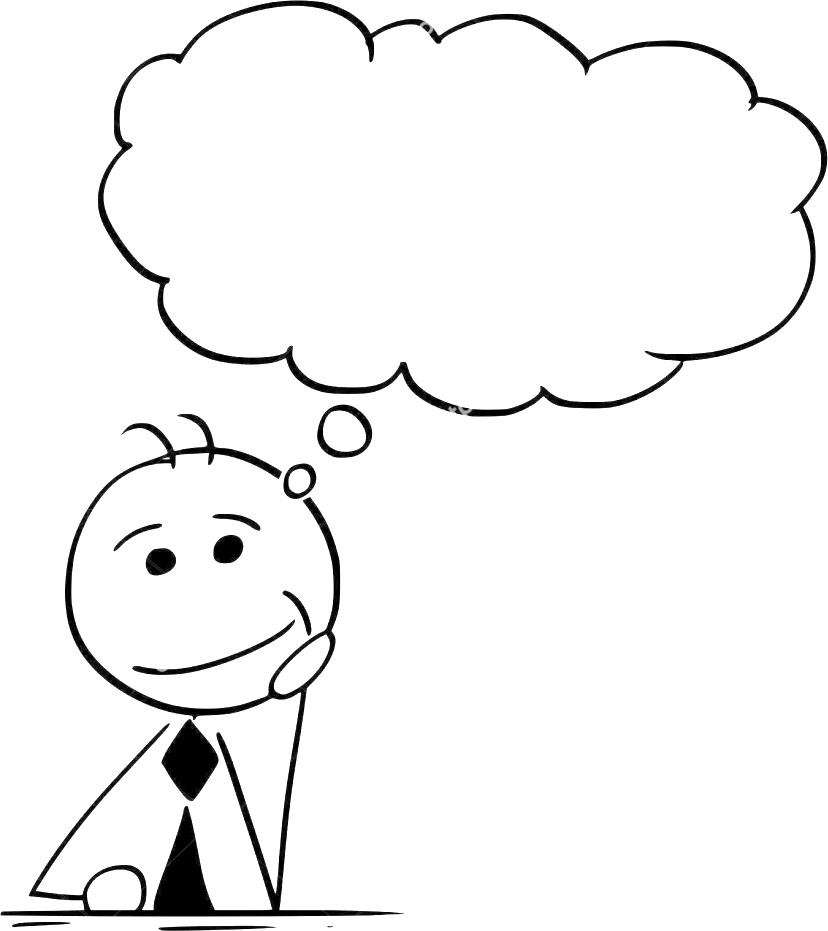 Верите ли, что может быть по другому?
Как привести дела в порядок
Стиль жизни «У меня дела в порядке!»
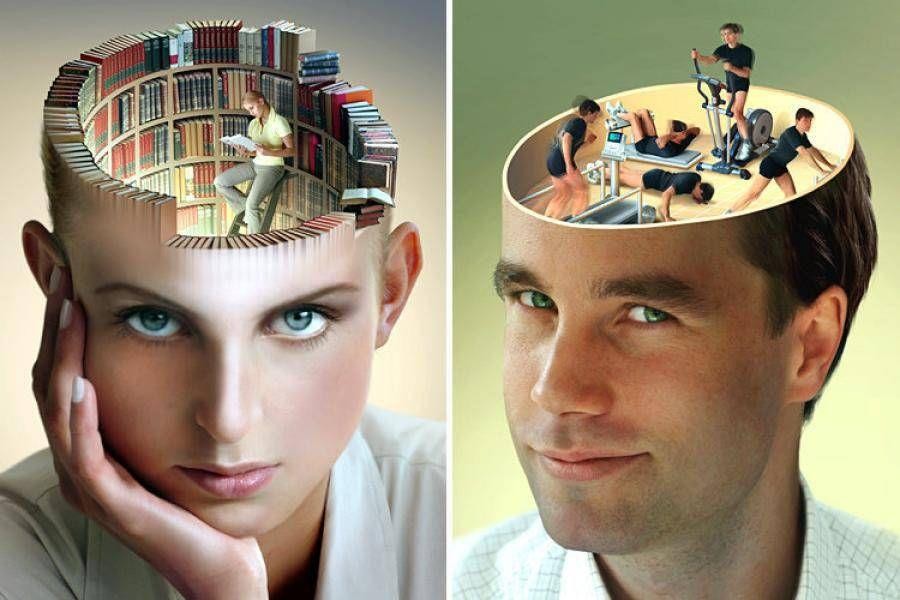 Понимание, что вся важная
информация зафиксирована
↓
осознание «ситуация под контролем»
↓
ощущение внутреннего спокойствия
↓
концентрация на задачах дня
↓
получение желаемых результатов
↓  удовлетворенность текущим
положением дел
Как привести дела в порядок
Два стиля жизни
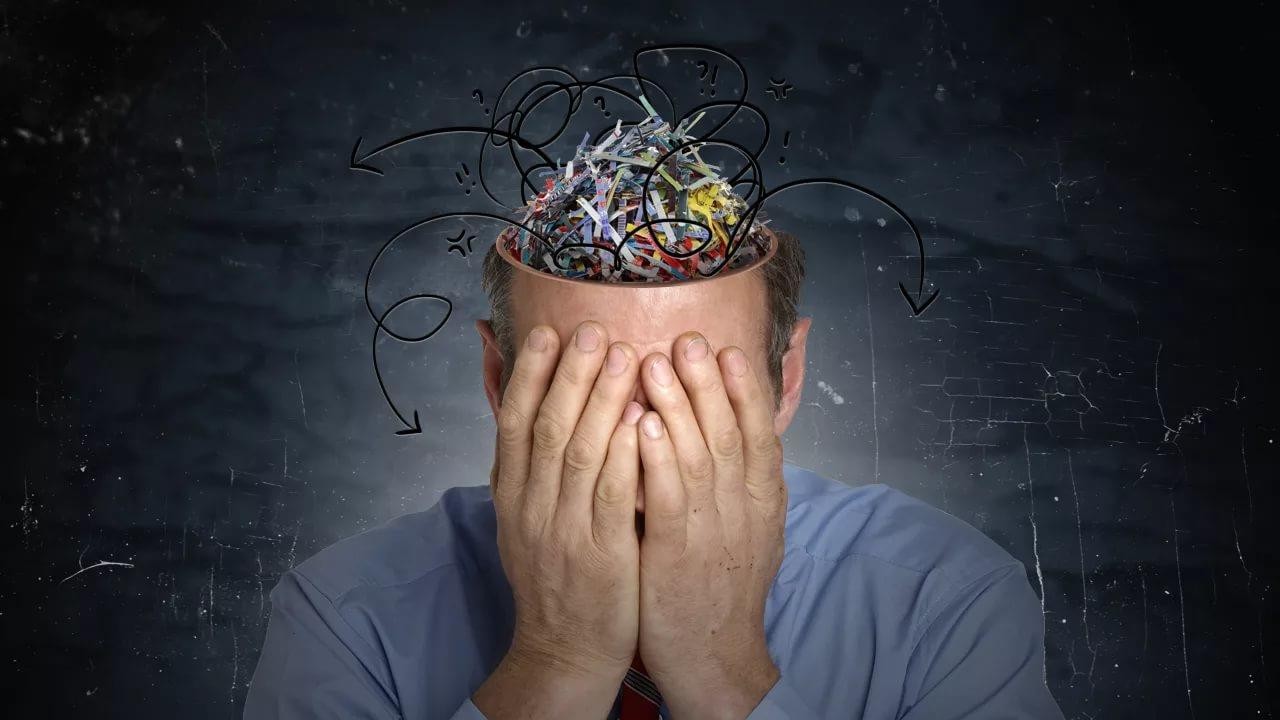 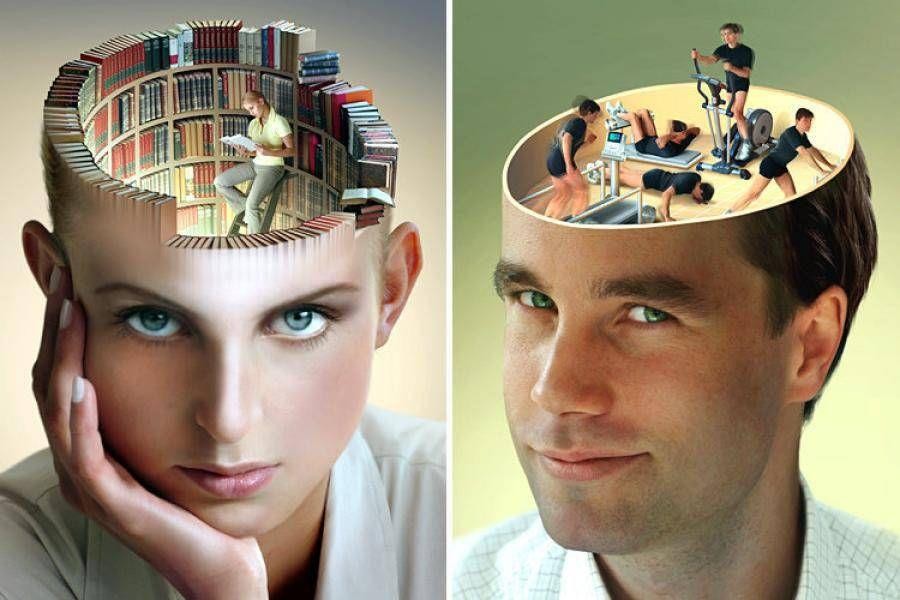 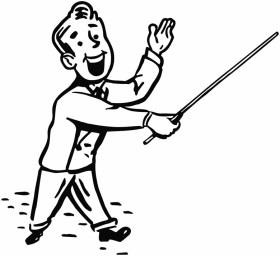 Что ежедневно выбираете ВЫ?
Как привести дела в порядок
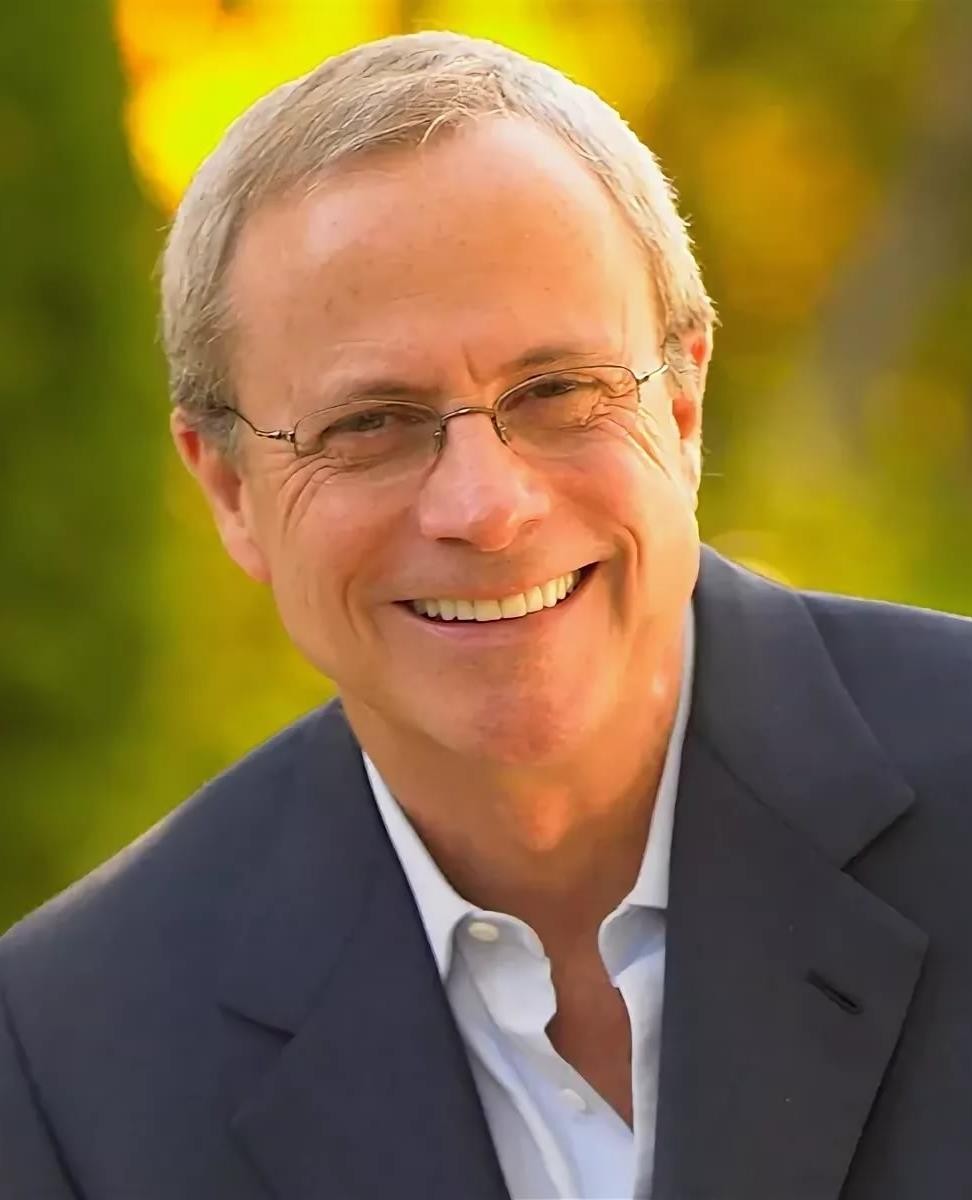 Девид Аллен – консультант, основатель  компании «David Allen Company»

Входит в ТОП-5 тренеров США
(по версии Forbꞌs, как специалист по  личной и организационной
производительности)

Автор методики GTD (Getting Things Done)

Книга «Как привести дела в порядок.
Искусство продуктивности без стресса» -  бестселлер, переведен на 28 языков
Как привести дела в порядок
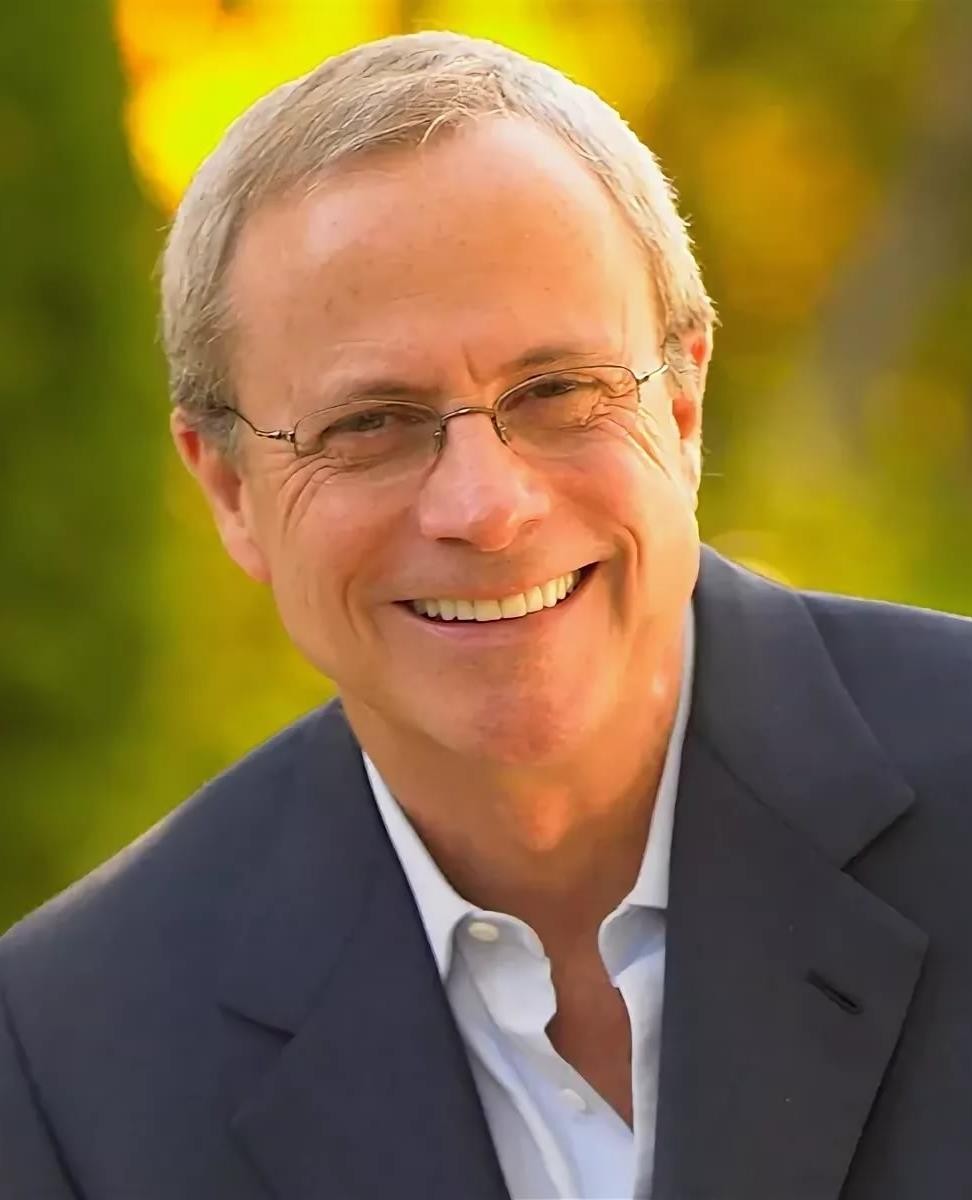 Девид Аллен – консультант, основатель  компании «David Allen Company»

Входит в ТОП-5 тренеров США
(по версии Forbꞌs, как специалист по  личной и организационной
производительности)

Автор методики GTD (Getting Things Done)

Книга «Как привести дела в порядок.
Искусство продуктивности без стресса» -  бестселлер, переведен на 28 языков

ВЫБРАЛ стиль жизни
«У меня дела в порядке!»
Как привести дела в порядок
НАША «дорожная карта»
Стиль жизни «У меня дела в порядке!»
Алгоритм управления информационным потоком
Инструменты для реализации методики GTD
Основные барьеры и их преодоление
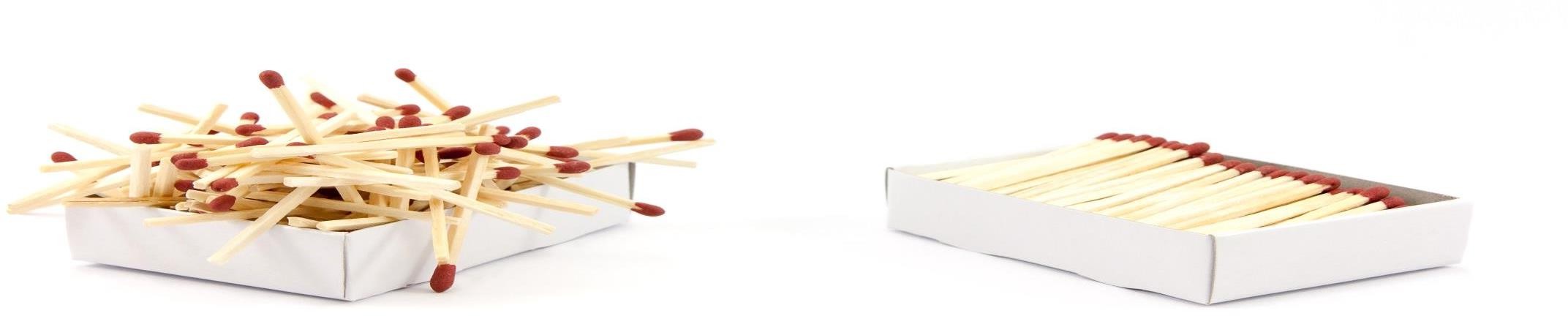 Как привести дела в порядок
Суть методики GTD
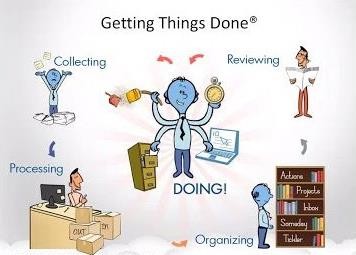 Алгоритм управления
информационным потоком:
Обзор
Сбор
Сбор
Обработка
Организация
Обзор
Действия
Обработка
ДЕЙСТВИЯ
Организация
Как привести дела в порядок
ШАГ 1/5 СБОР
Собирайте всю поступающую к Вам  информацию:

Держите «под рукой» инструменты  сбора «корзины» (важно исключить  необходимость запоминания)

Фиксируйте всё, привлекающее
внимание в «корзины» (папки, эл. почта,
диктофон, блокнот, список в смартфоне и т.д.)

Регулярно опустошайте корзины
обрабатывая и организуя собранное
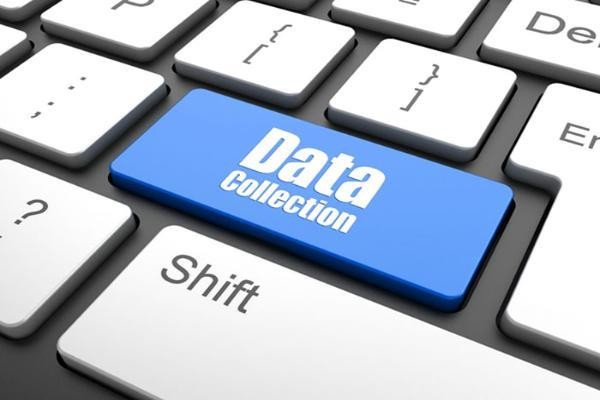 Как привести дела в порядок
Упражнение «Чистим мозг »
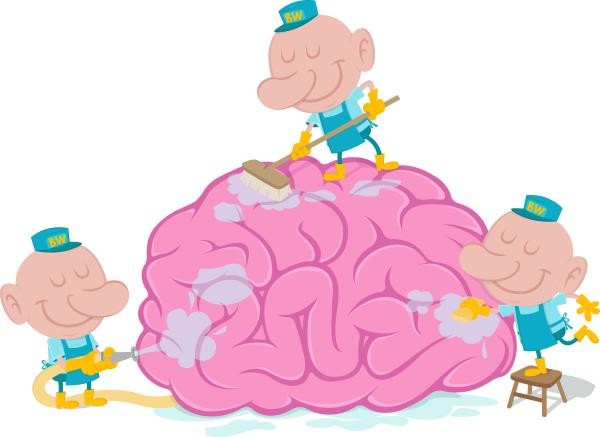 «Выгрузите из головы»
на лист бумаги / записную книжку
ВСЕ что сейчас занимает ваши мысли

Время выполнения – 4 минуты
Как привести дела в порядок
Какие ощущения/мысли после «выгрузки»?
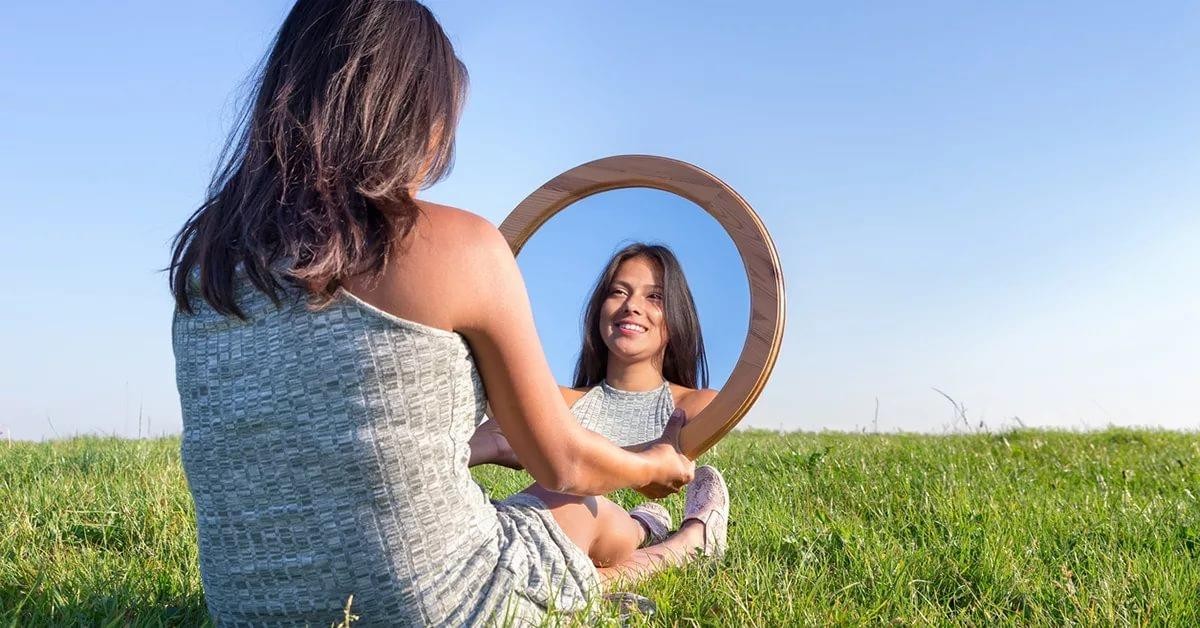 Как привести дела в порядок
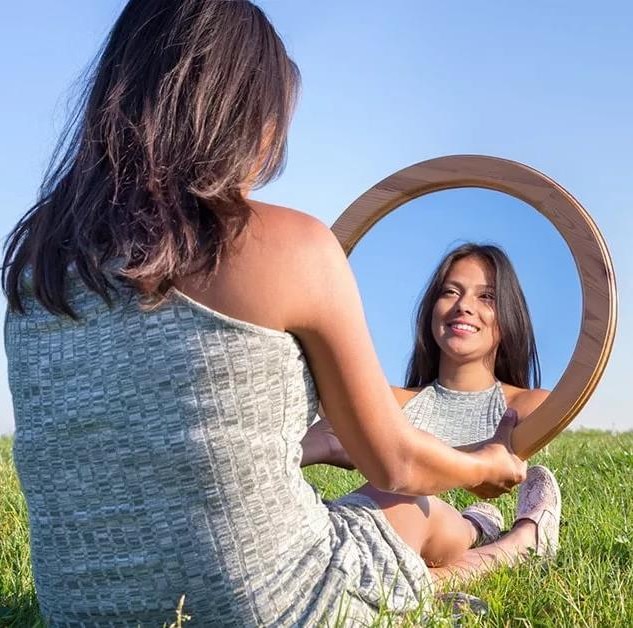 Ощущение легкости

Осознание «масштаба
трагедии »

Понимание, что «все
не так уж и страшно»

Вдохновение быстрее  навести порядок в  делах
Как привести дела в порядок
ШАГ 2/5 ОБРАБОТКА
Разберите все, что наполнило корзины

Обрабатывайте последовательно все
записи, одну за другой

Задавайте вопрос «Требует ли это
действия?» –для каждой записи

Если
действий не требует выбросьте это  или сохраните (чтобы вернуться к  записи позднее)
требуется действие определите  результат и сформулируйте  следующее конкретное действие
действие занимает менее 2 минут,  просто выполните его.
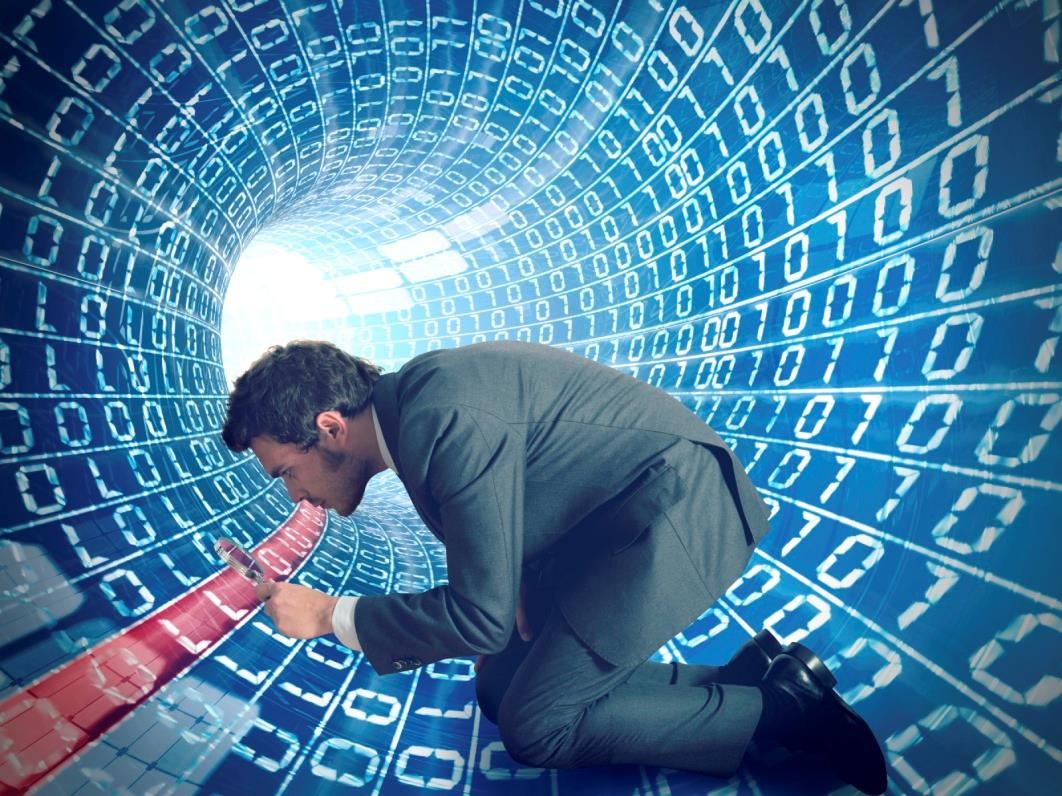 Как привести дела в порядок
«Следующее конкретное действие…»
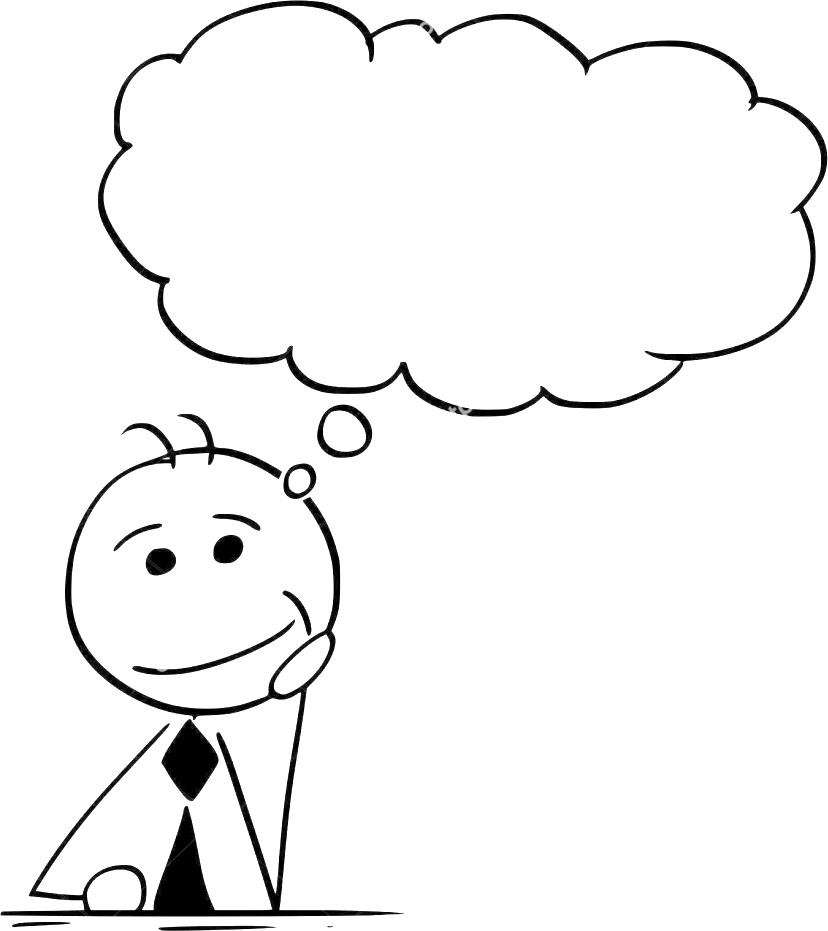 Что из ниже перечисленного
(напишите цифру) можно назвать
«следующим конкретным действием»?
Иванов ждет информацию по контракту
Написать письмо Иванову о необходимости  согласования контракта
В контракте очень много «чепухи» и  неточностей
Сегодня в 12:00 совещание по контракту
Как привести дела в порядок
ШАГ 3/5 ОРГАНИЗАЦИЯ
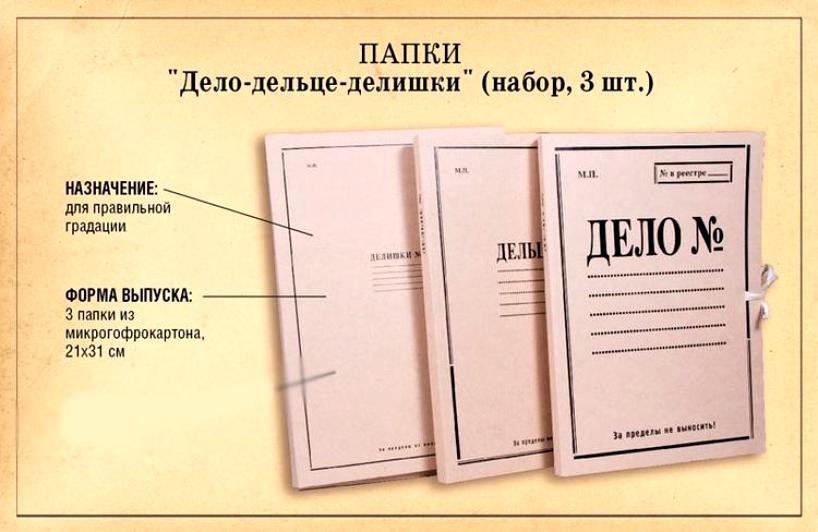 Разложите всё по своим местам

В календарь (действия, имеющие  привязку к конкретной дате или  времени)

В списки задач (сгруппированных по
месту, по людям, по состоянию..)

В список «лист ожидания» / «на  контроль» (действия, выполнения  которых мы ожидаем от других)

В архив документов, если может  потребоваться в дальнейшем  (инструкции, СТП, полезная
информация и т.п.)
Как привести дела в порядок
ШАГИ 2-3/5 ОБРАБОТКА и ОРГАНИЗАЦИЯ
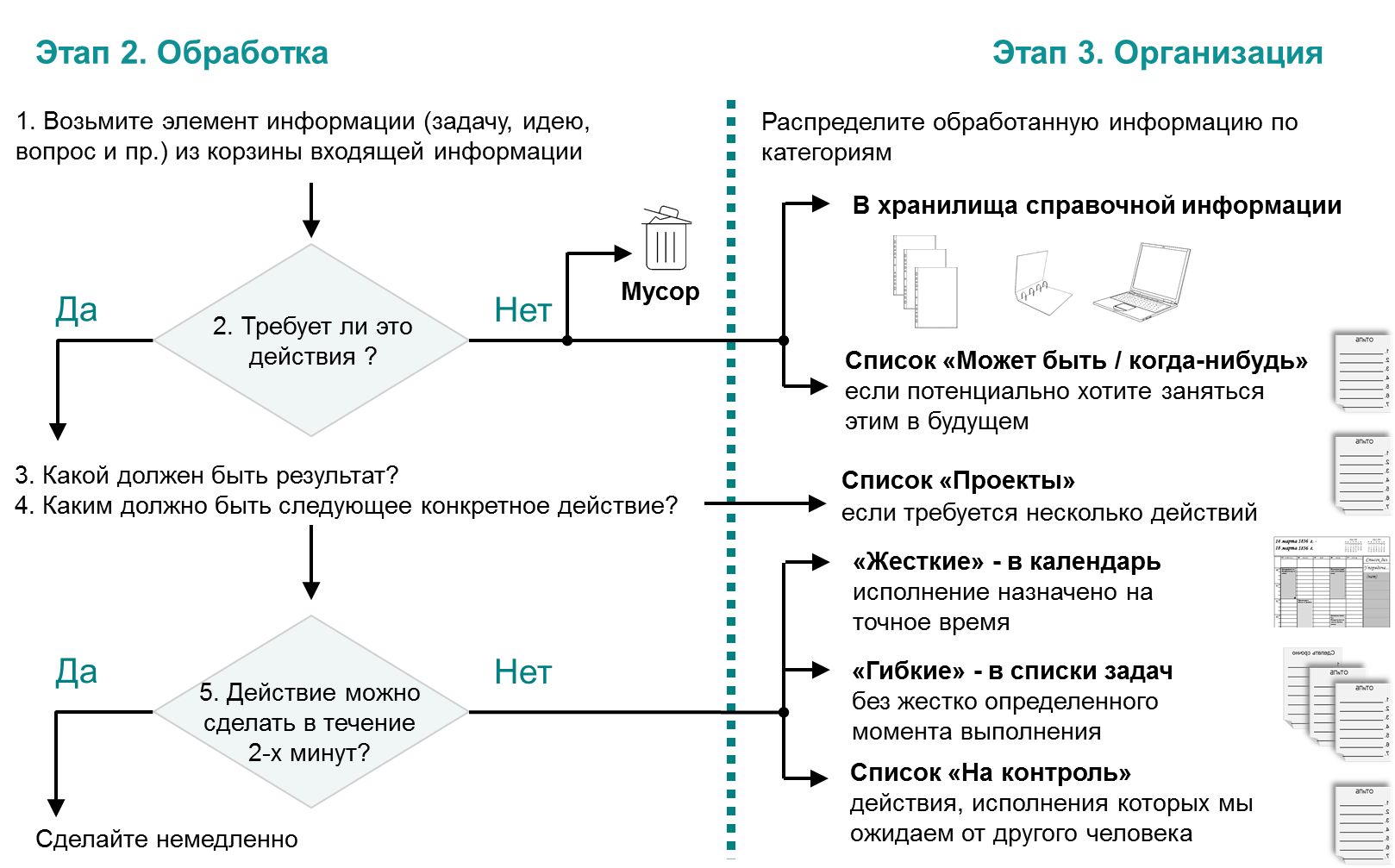 Как привести дела в порядок
«Обработка и организация…»
Пишем в чате
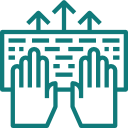 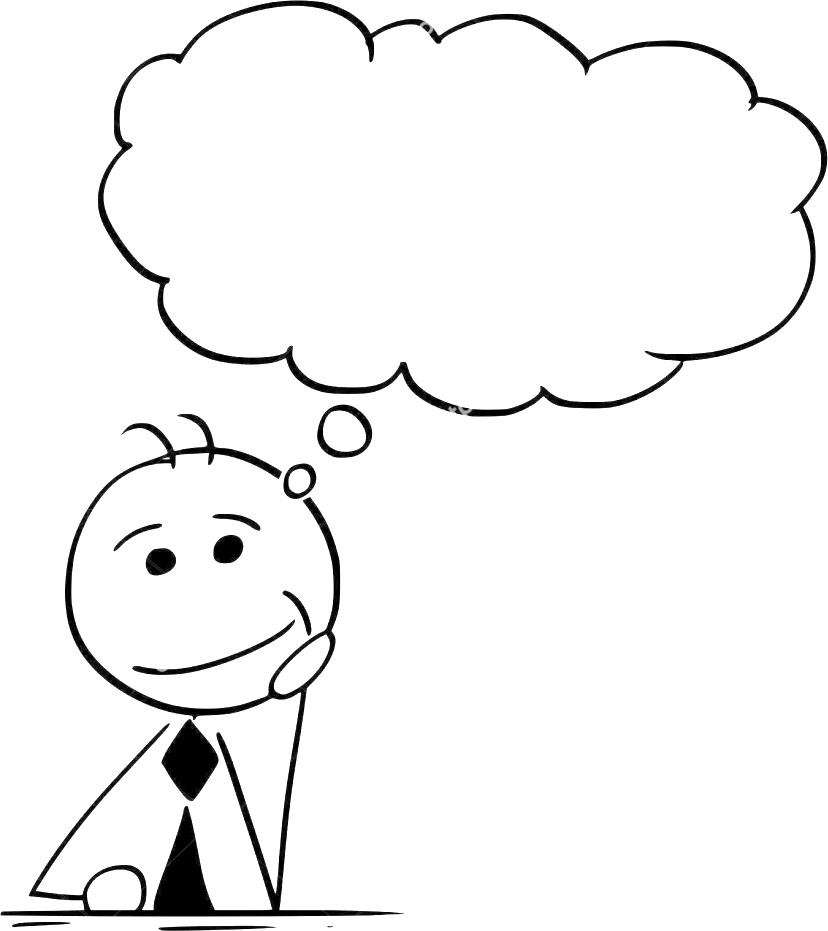 Ведущий озвучит примеры «входящей
информации».

Предложите «цифру» (место  расположения), куда можно было бы  эту информацию отнести на схеме
«этапы: обработка и организация»
Как привести дела в порядок
«Обработка и организация…»
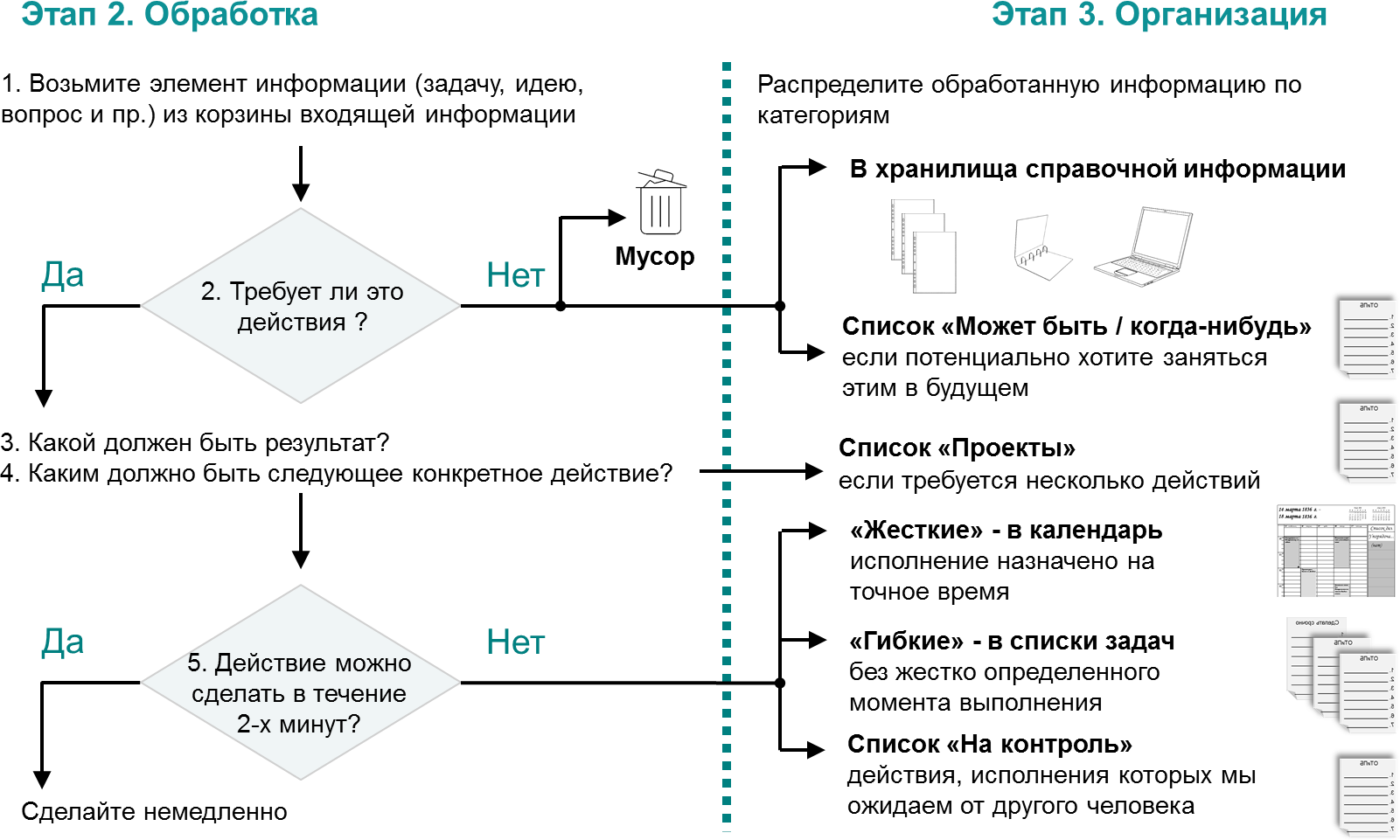 1
2
3

4

5

6
8
7
Как привести дела в порядок
ШАГ 4/5 ОБЗОР
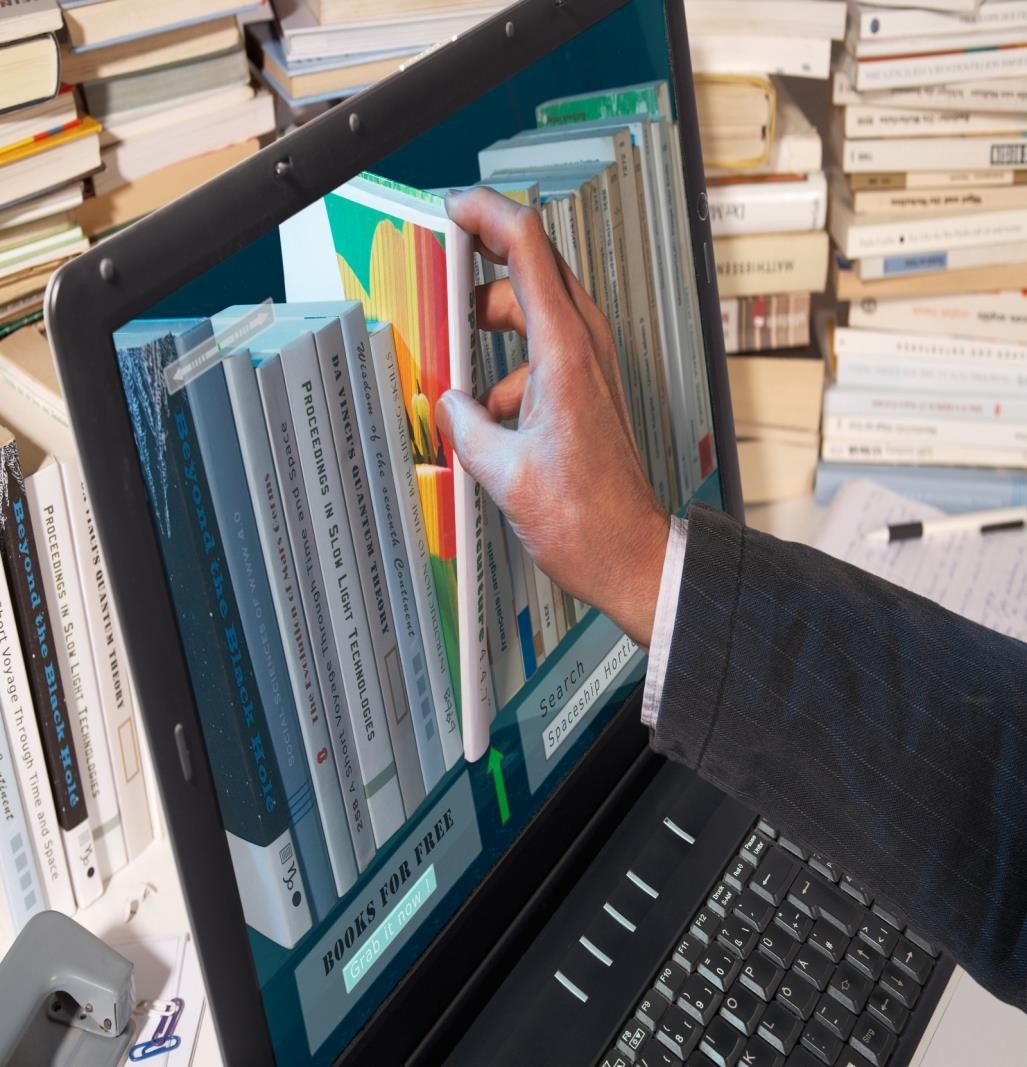 Ежедневно – краткий обзор
календаря
списков следующих действий
план работы на день.

Еженедельно – «генеральная уборка»
обзор своих целей и проектов
обзор календарей, списков задач
обзор всей информации в «корзинах»
план работы на неделю
Как привести дела в порядок
ШАГ 5/5 ДЕЙСТВИЯ
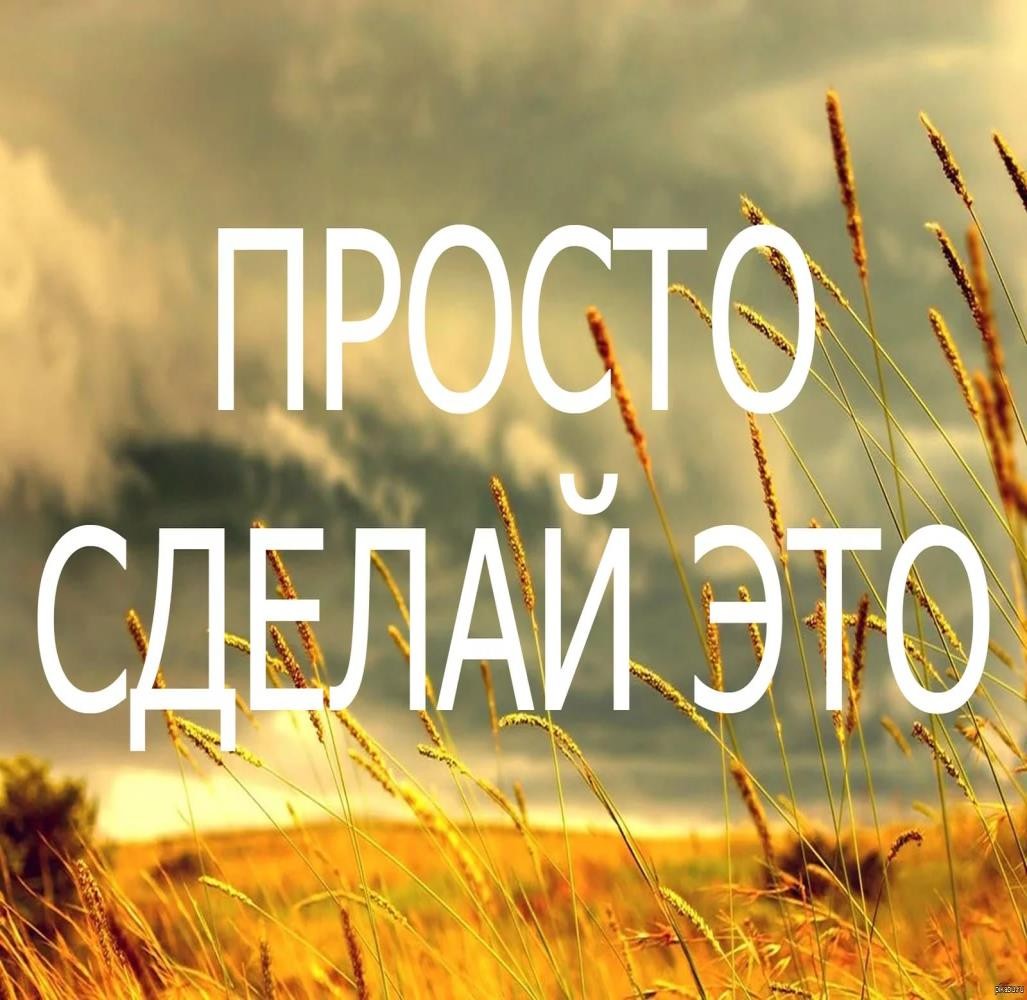 Придерживайтесь реализации
запланированного

Постоянно определяйте, чем Вы  можете заняться сейчас (сколько у  вас времени, энергии, и какие у  вас приоритеты)

Ежедневно выделяйте время для  поддержания своей системы  управления делами в
работоспособном состоянии
Как привести дела в порядок
Этапы практики GTD и частота реализации
1. Cбор входящей
информации
Постоянно
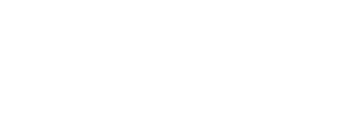 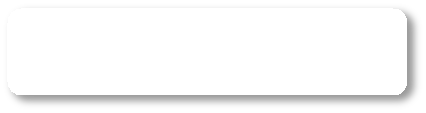 4. Обзор
2. Обработка
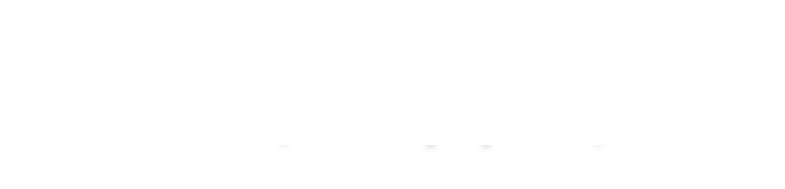 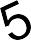 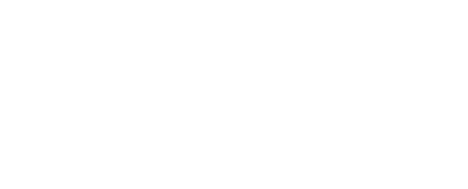 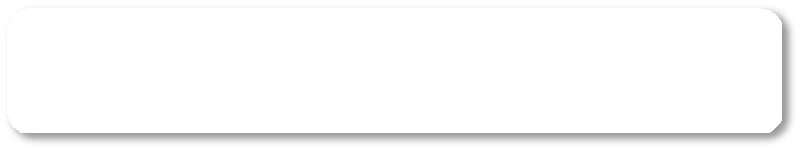 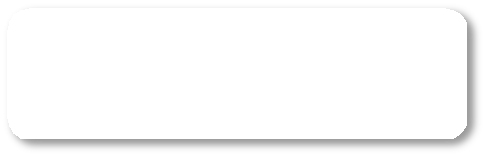 По мере заполнения корзины
входящей информации
Раз в день
Раз в неделю
3. Организация

Одновременно с этапом 2
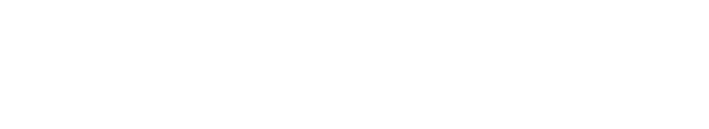 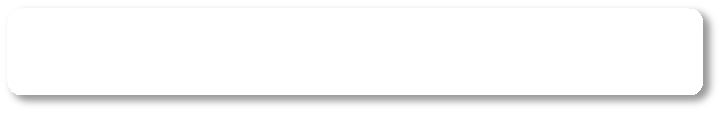 Как привести дела в порядок
НАША «дорожная карта»
Стиль жизни «У меня дела в порядке!»
Алгоритм управления информационным потоком
Инструменты для реализации методики GTD
Основные барьеры и их преодоление
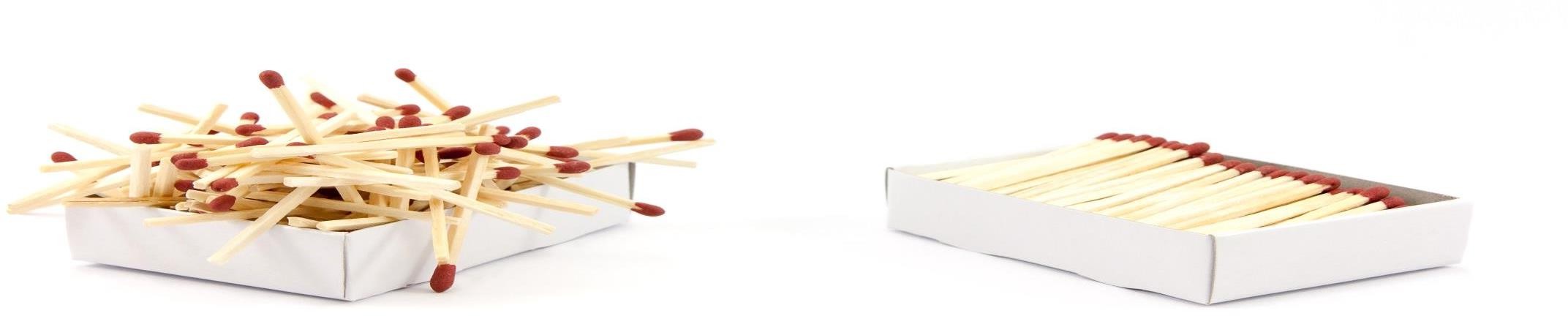 Как привести дела в порядок
Делимся мыслями…
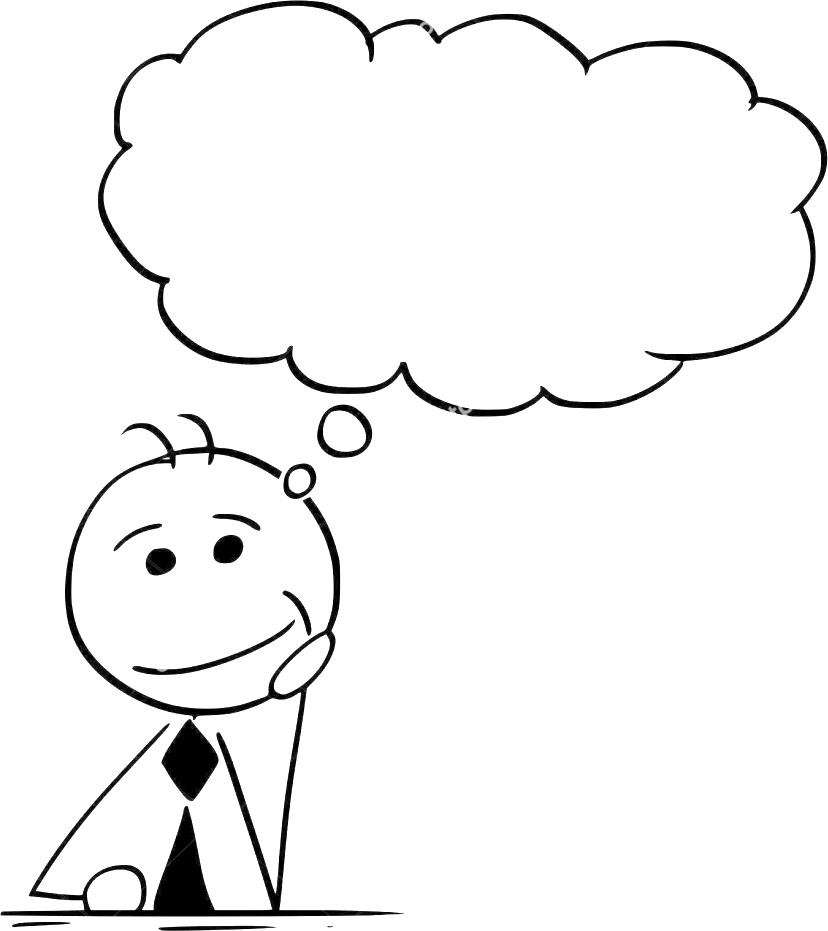 Какие «инструменты» могут помочь в  реализации методики на практике?

Необходимый функционал «инструмента»:
Сбор информации в «корзины»
Планирование проектов
Планирование задач жестких/гибких
Хранение информации
Фиксация списков «может быть, когда-нибудь»
Как привести дела в порядок
Наиболее популярные «инструменты для GTD»
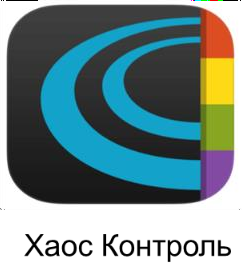 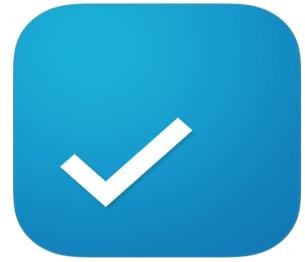 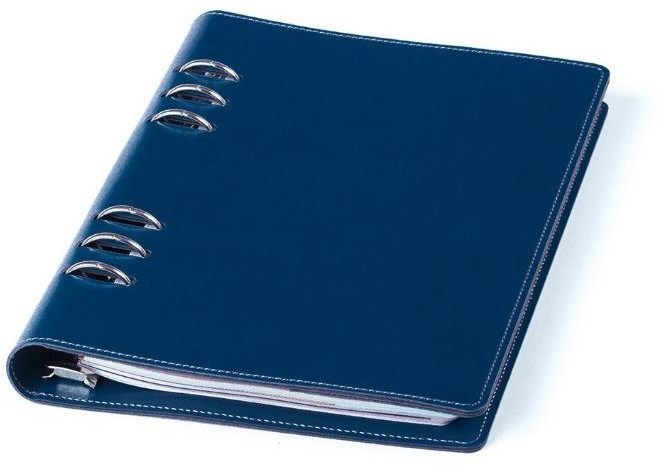 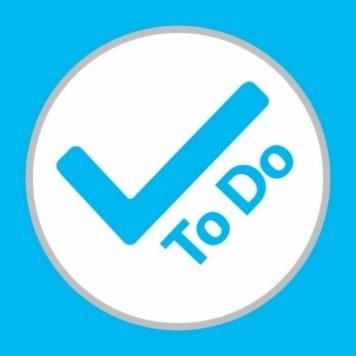 Any.do
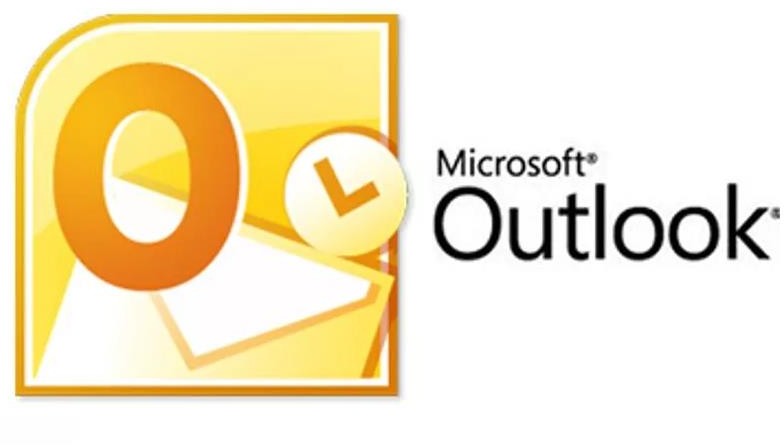 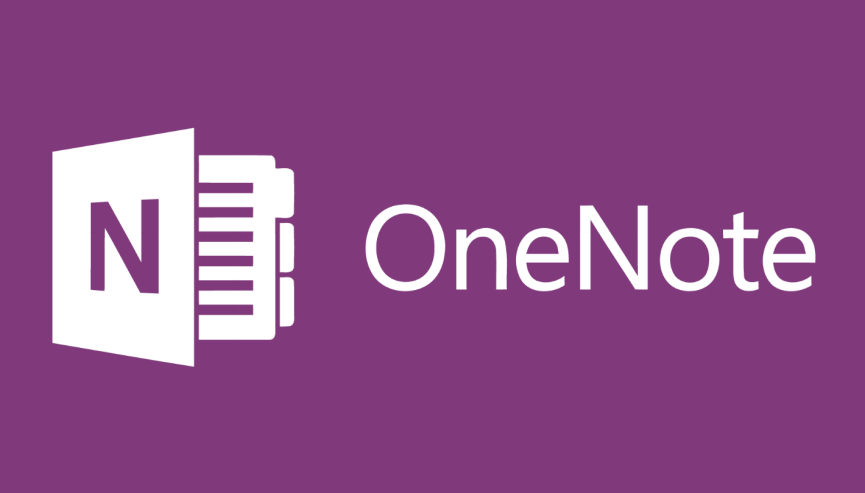 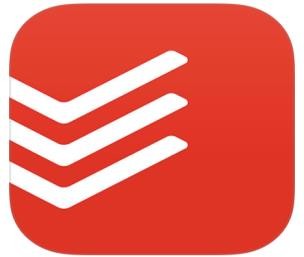 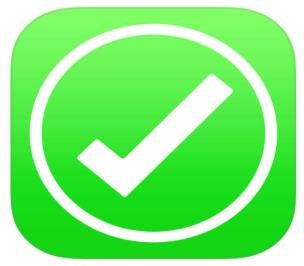 Todoist
GTasks
Как привести дела в порядок
Идеи для вдохновения …..
Как привести дела в порядок
GTD с ежедневником
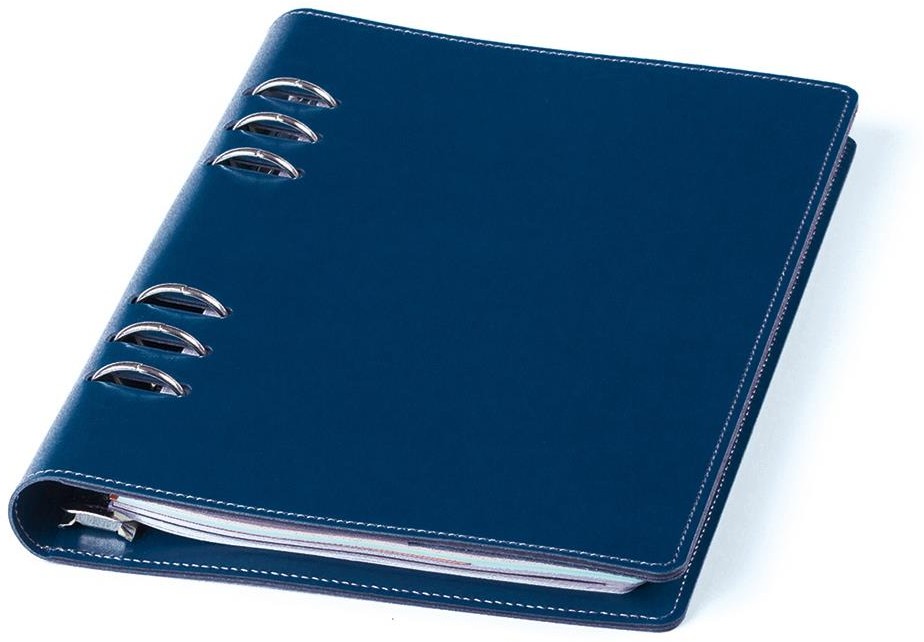 Заведите ежедневник «на кольцах»

Организуйте отдельны страницы  для разных направлений  (календарь, ежедневные задачи,  список на контроль, проекты, архив,  может быть когда-нибудь и т.д.)

При ведении записей используйте
«метод кружочков и крестиков»
Как привести дела в порядок
GTD с ежедневником
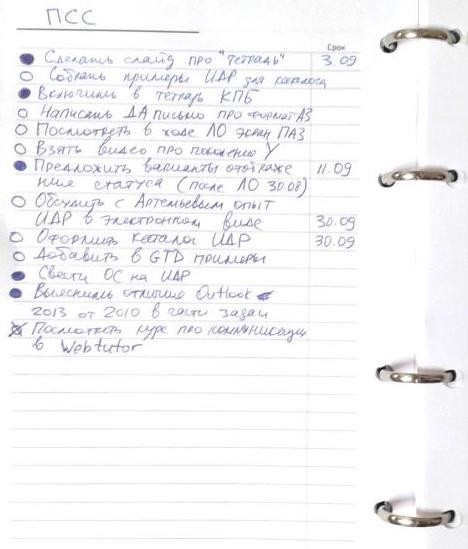 ТЕМА
Срок
Ведите записи на  совещании максимально  подробно, фиксируйте  высказывания дословно

Отмечайте задачи кружочками
1
2
3
4
5
6
7
Новая задача
Приступили к выполнению
Выполнена наполовину  Выполнена полностью  Отменена
Высший приоритет (ВАЖНО-СРОЧНО)
Перенесена в другой список
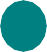 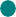 Напишите здесь ключевой вывод
Как привести дела в порядок
GTD с OneNote
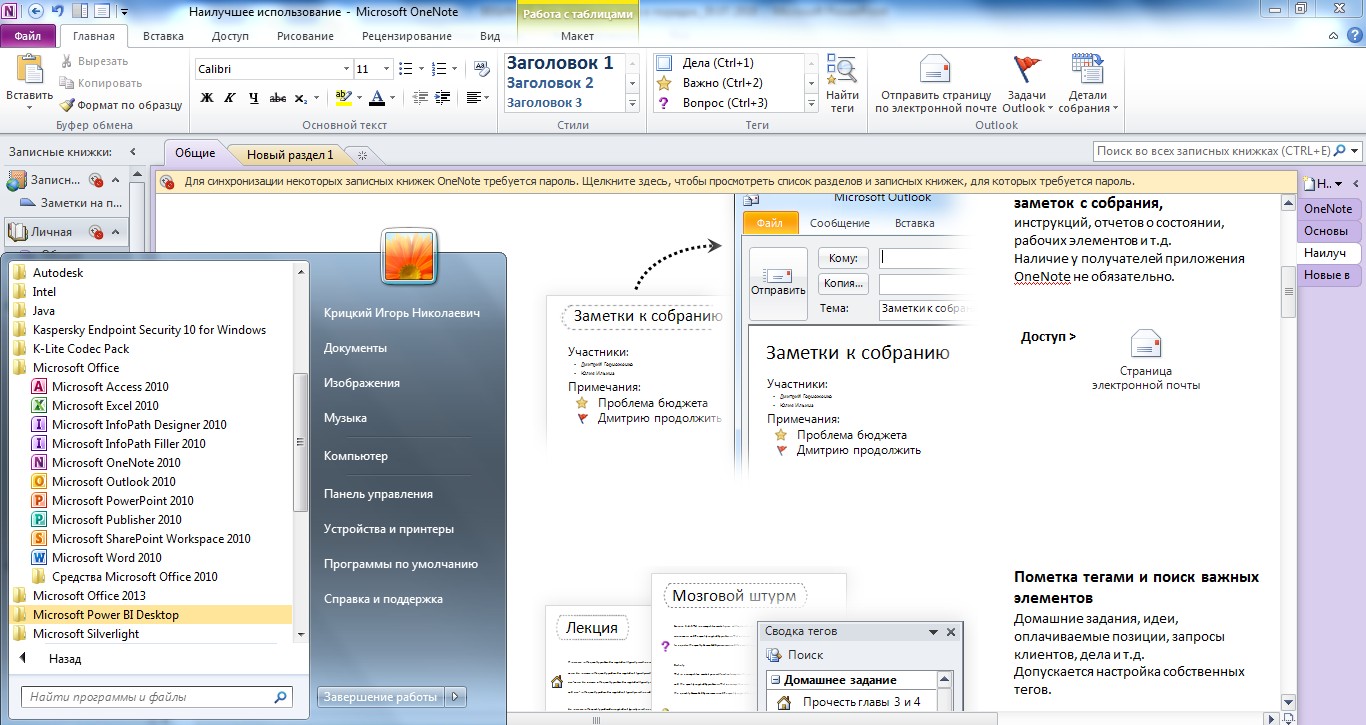 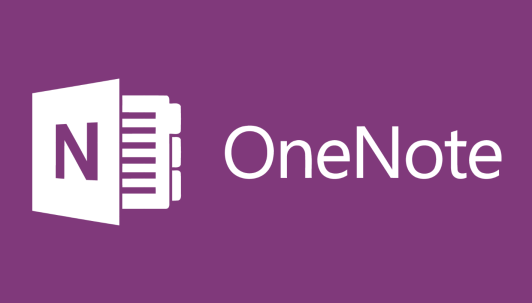 Как привести дела в порядок
GTD с OneNote_ фиксируем задачи недели/месяца
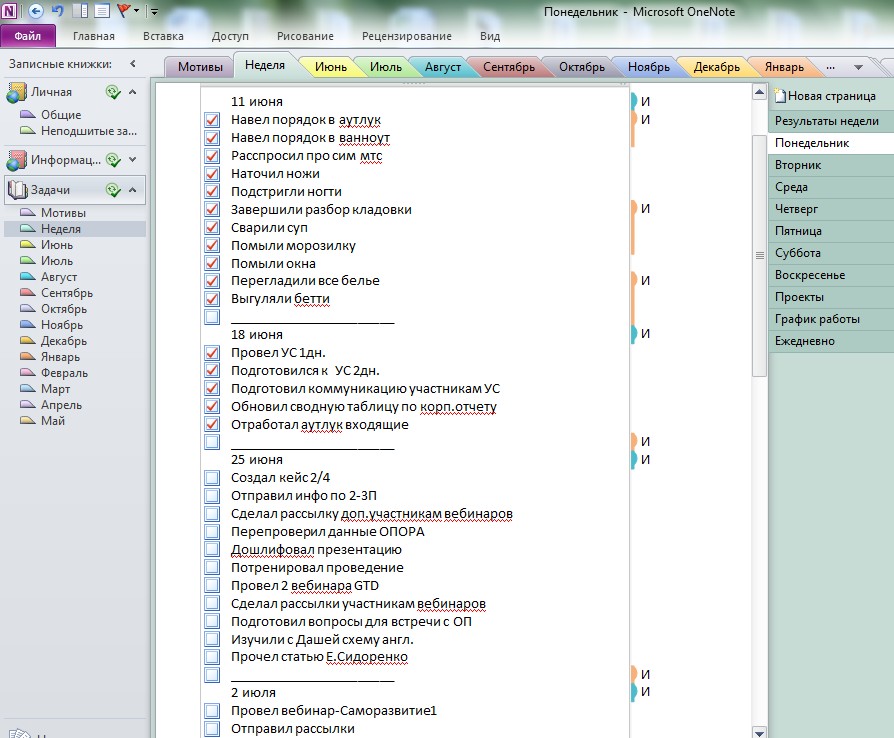 Как привести дела в порядок
GTD с OneNote_ фиксируем текущие задачи
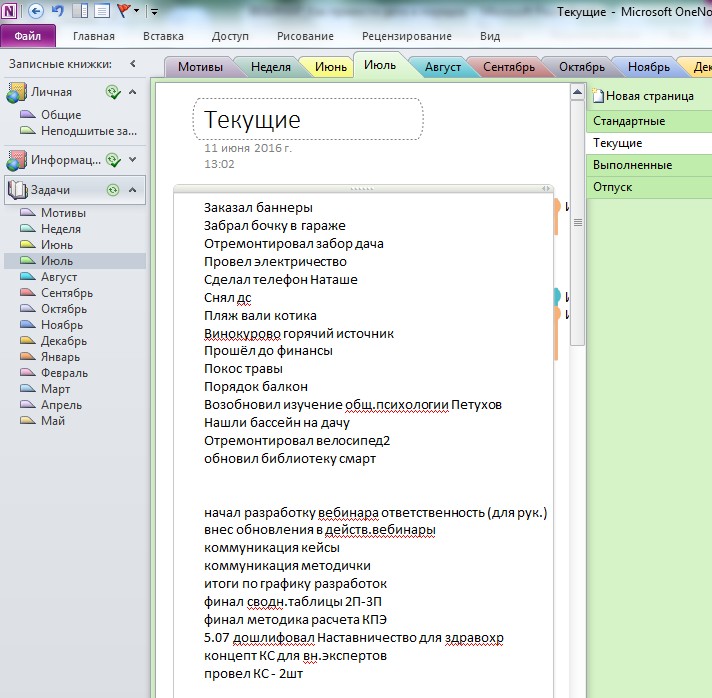 Как привести дела в порядок
GTD с OneNote_ организуем вкладку проекты
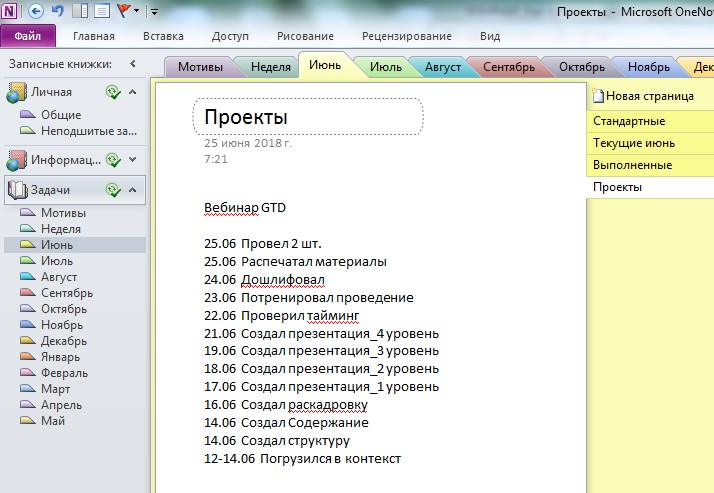 Как привести дела в порядок
GTD с OneNote_ храним полезную информацию
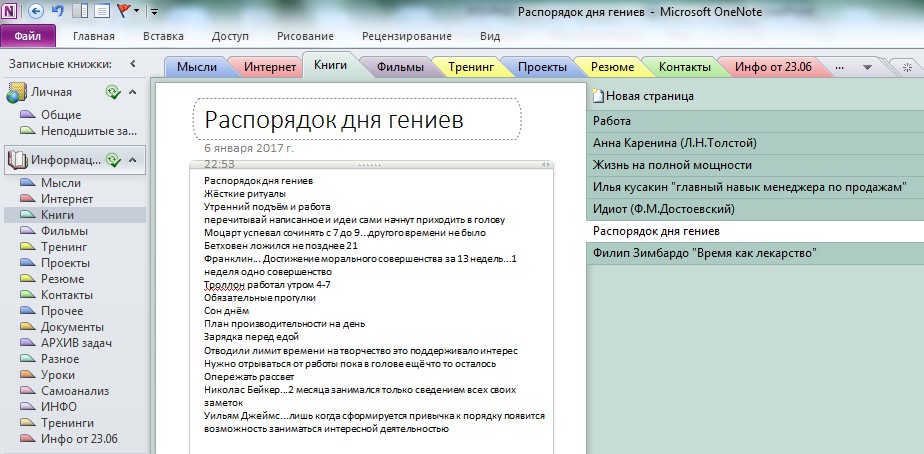 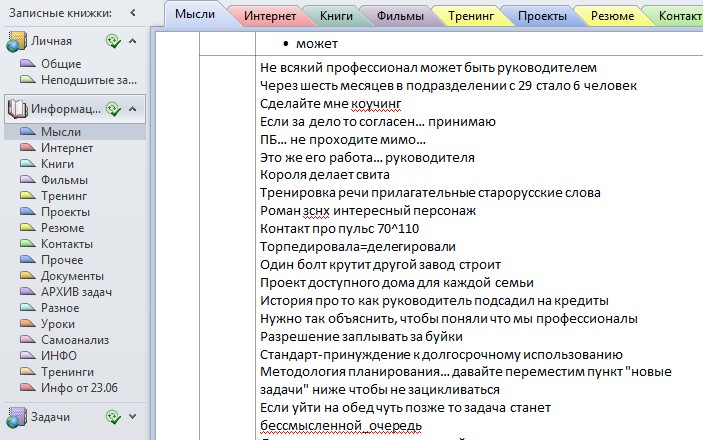 Как привести дела в порядок
GTD с Оutlook_ организуем «0» входящих
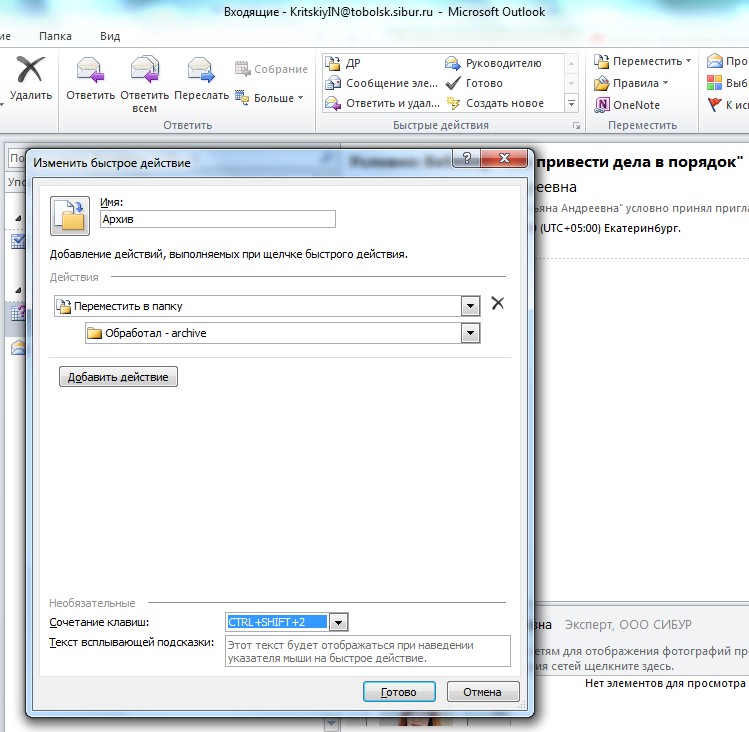 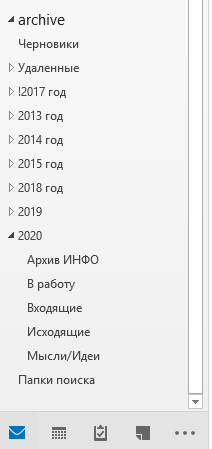 Как привести дела в порядок
GTD с Оutlook_ преобразуем письма в задачи 1/2
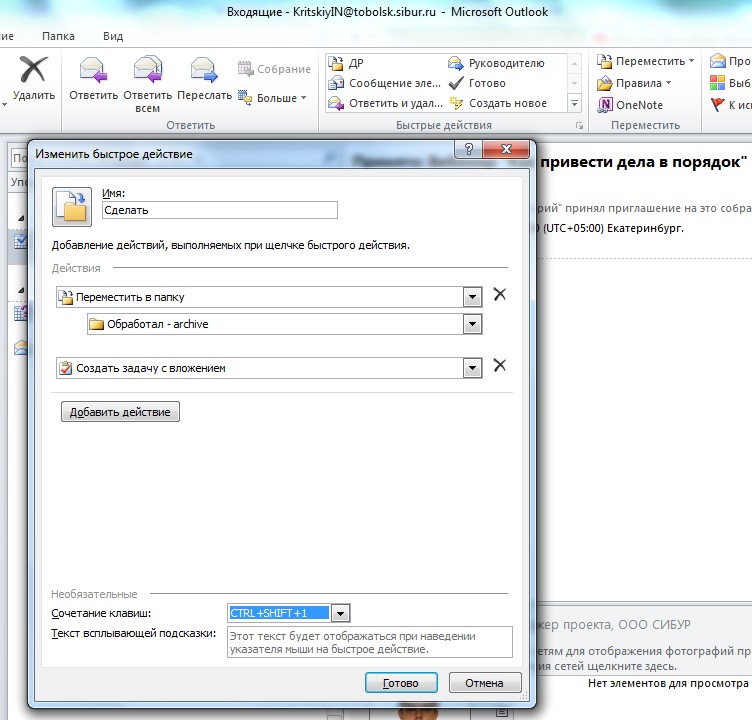 Как привести дела в порядок
GTD с Оutlook_ преобразуем письма в задачи 2/2
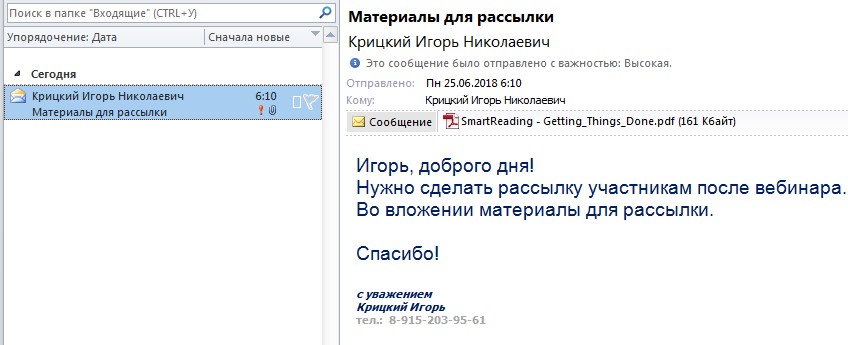 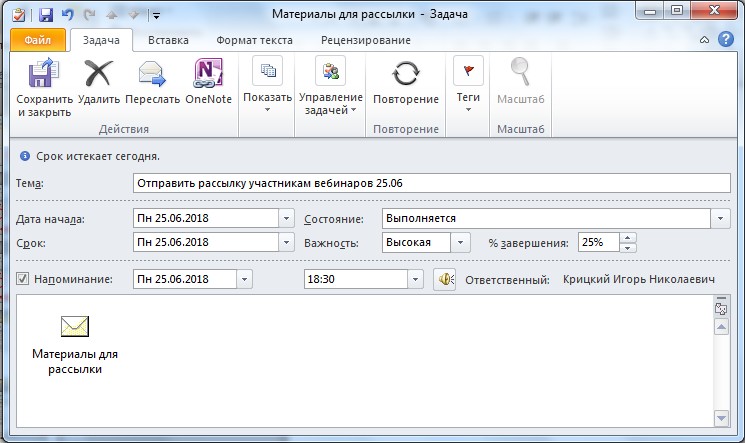 Как привести дела в порядок
GTD с Оutlook_ перепоручаем задачи
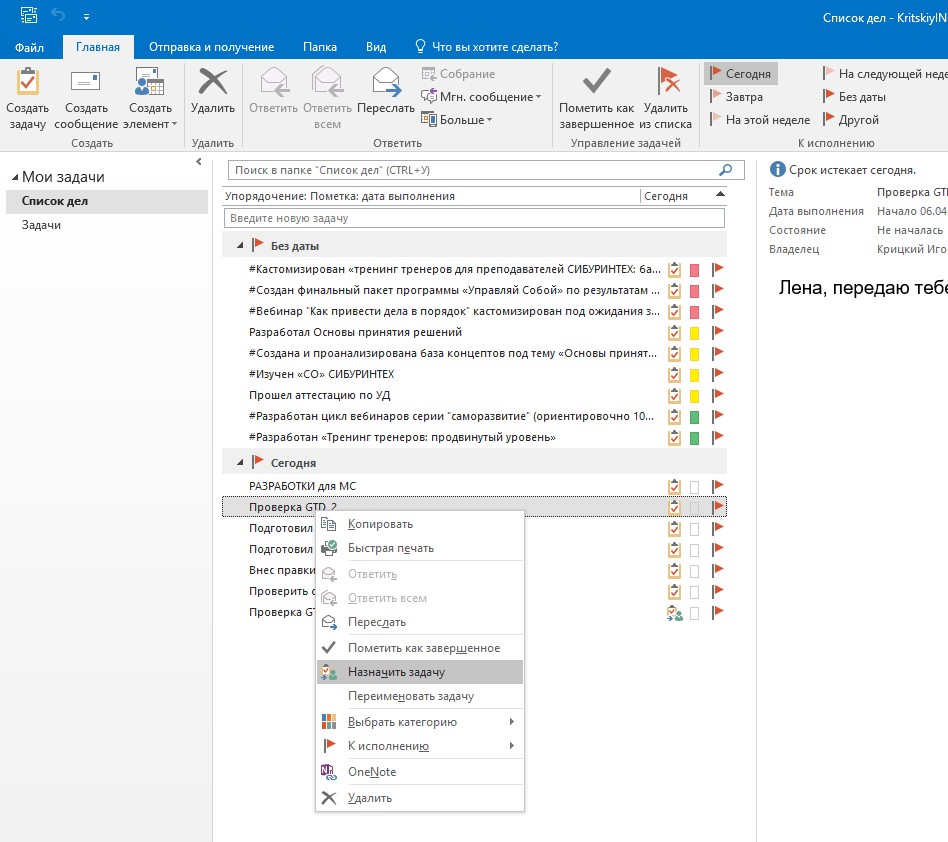 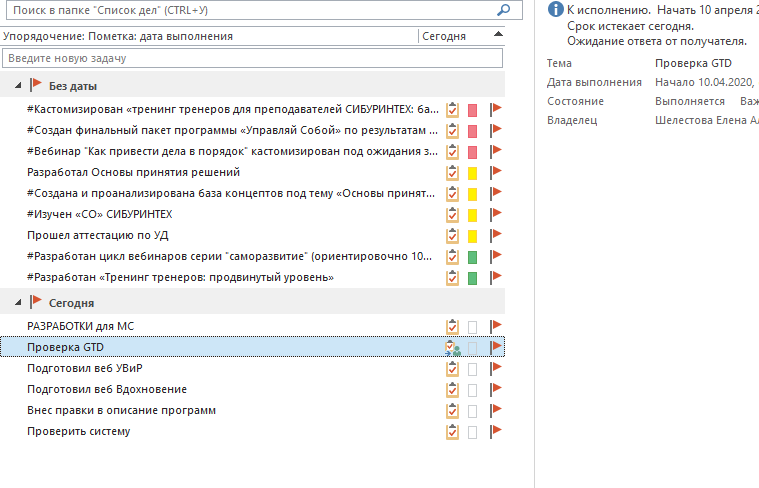 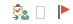 Как привести дела в порядок
GTD с Оutlook_ организуем проекты
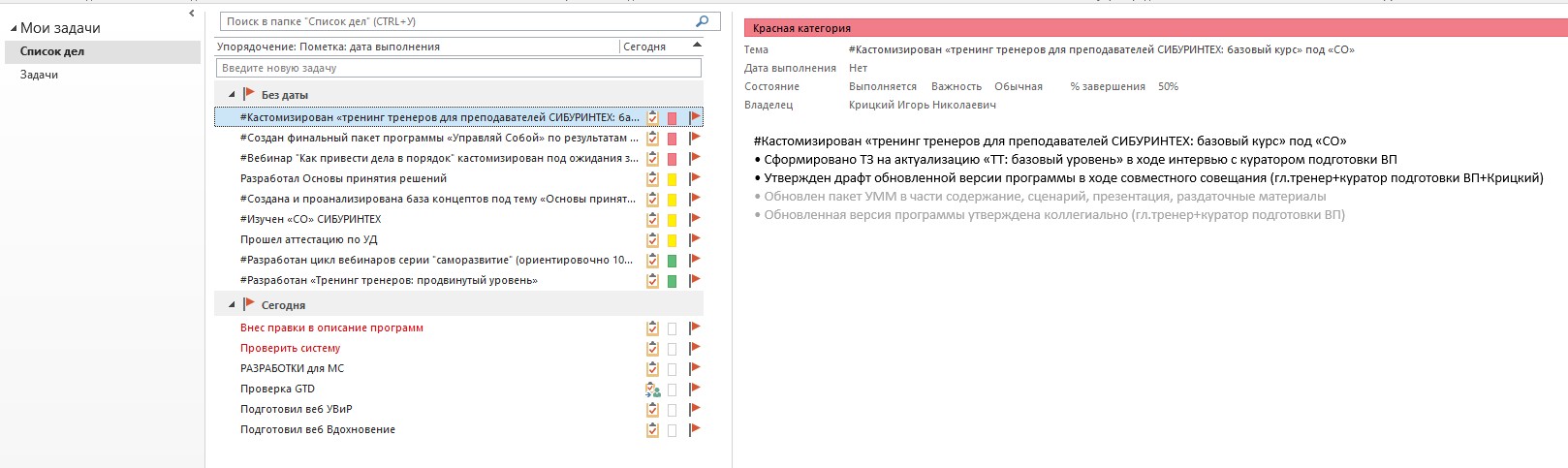 Как привести дела в порядок
GTD с Оutlook_ отслеживаем и выполняем
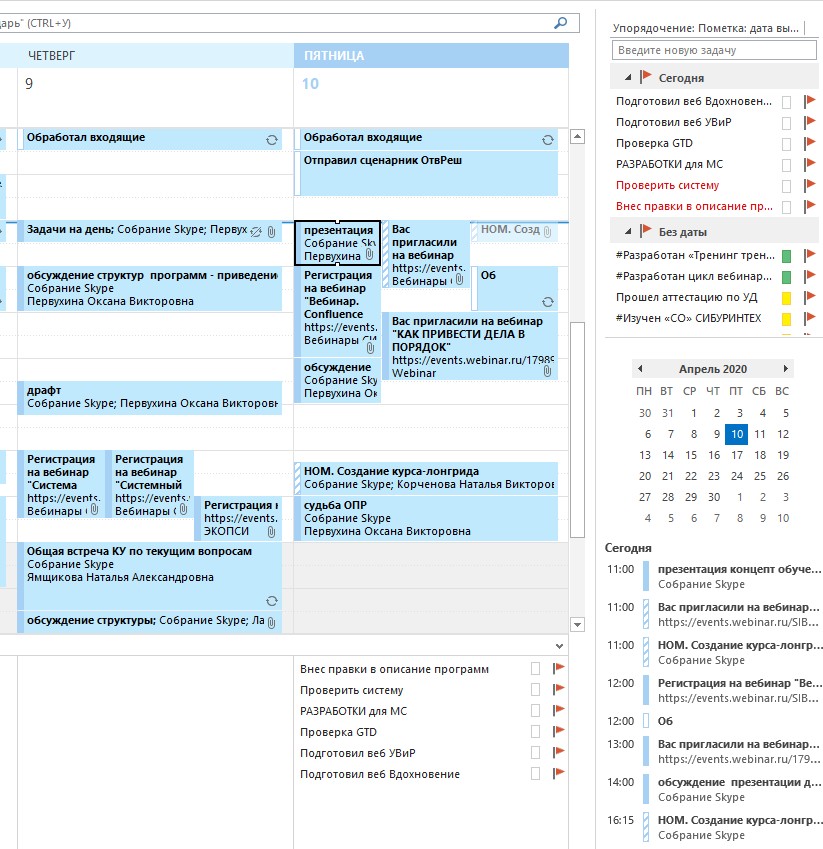 Как привести дела в порядок
GTD с Iphone_собираем и организуем
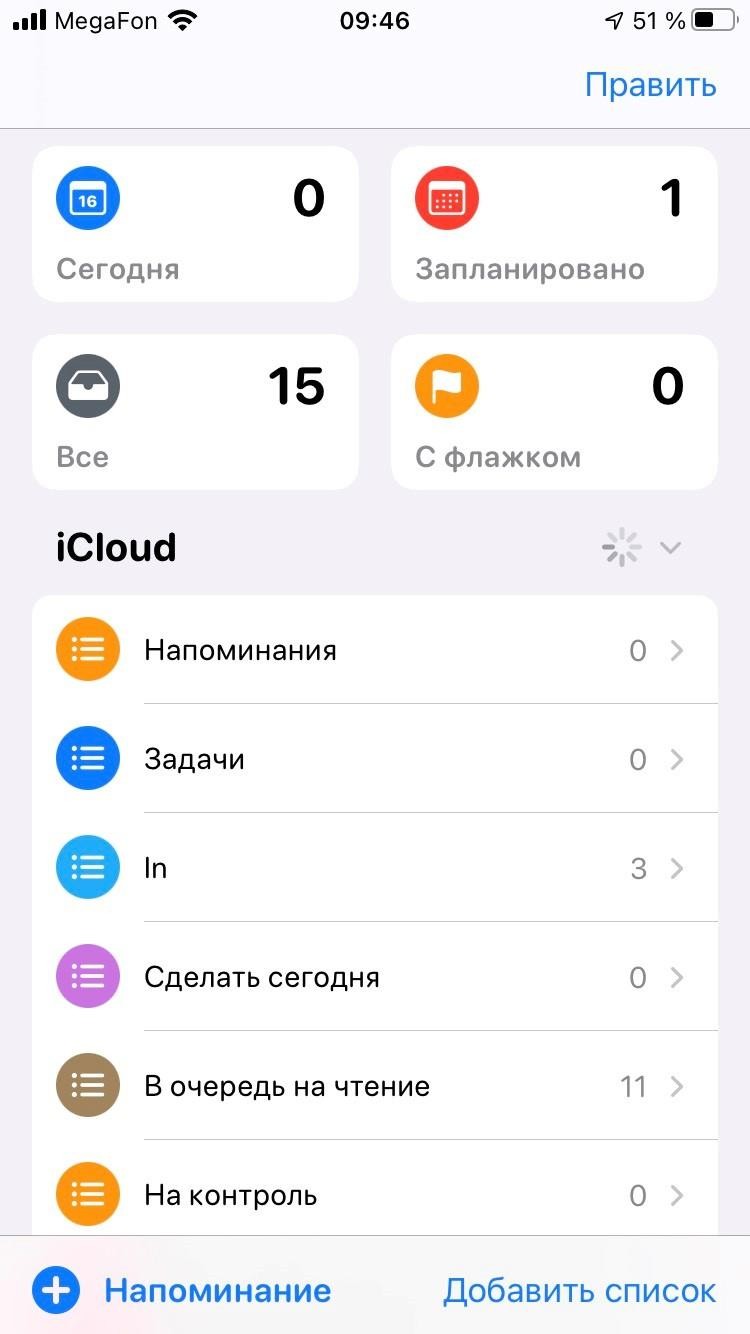 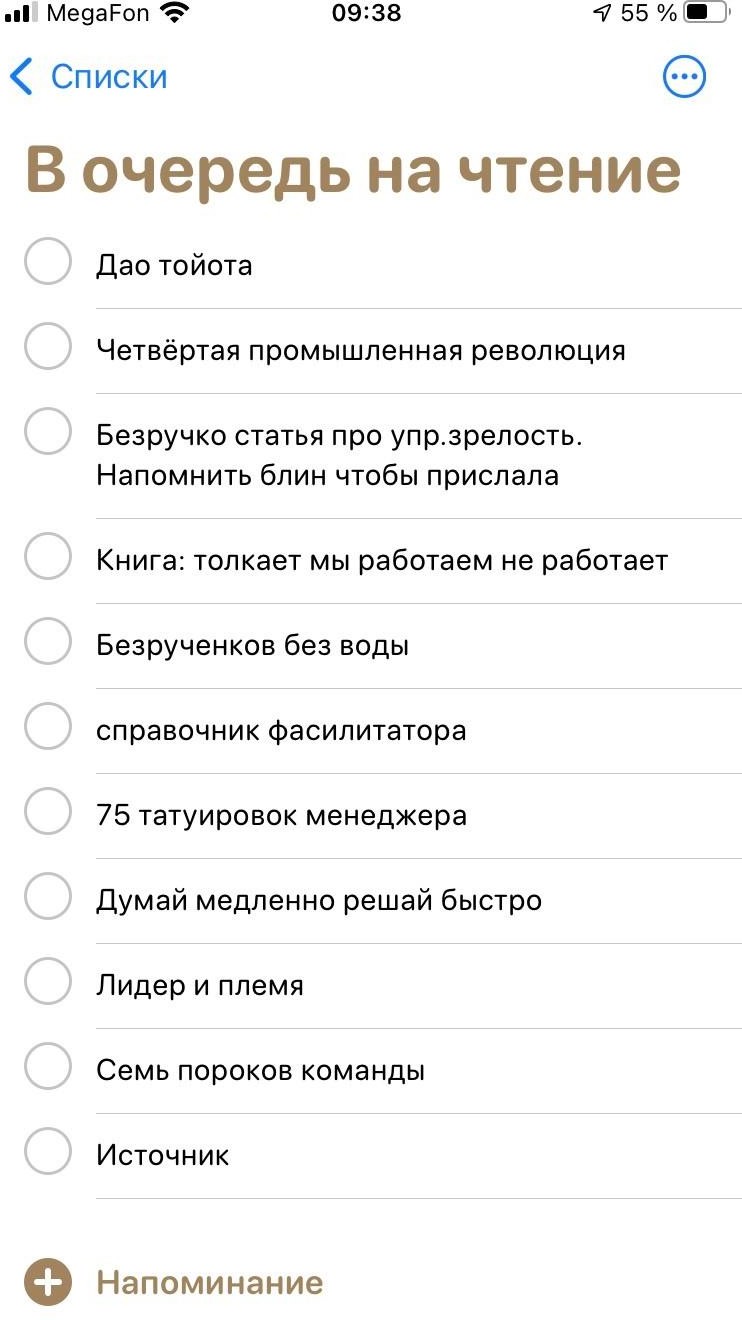 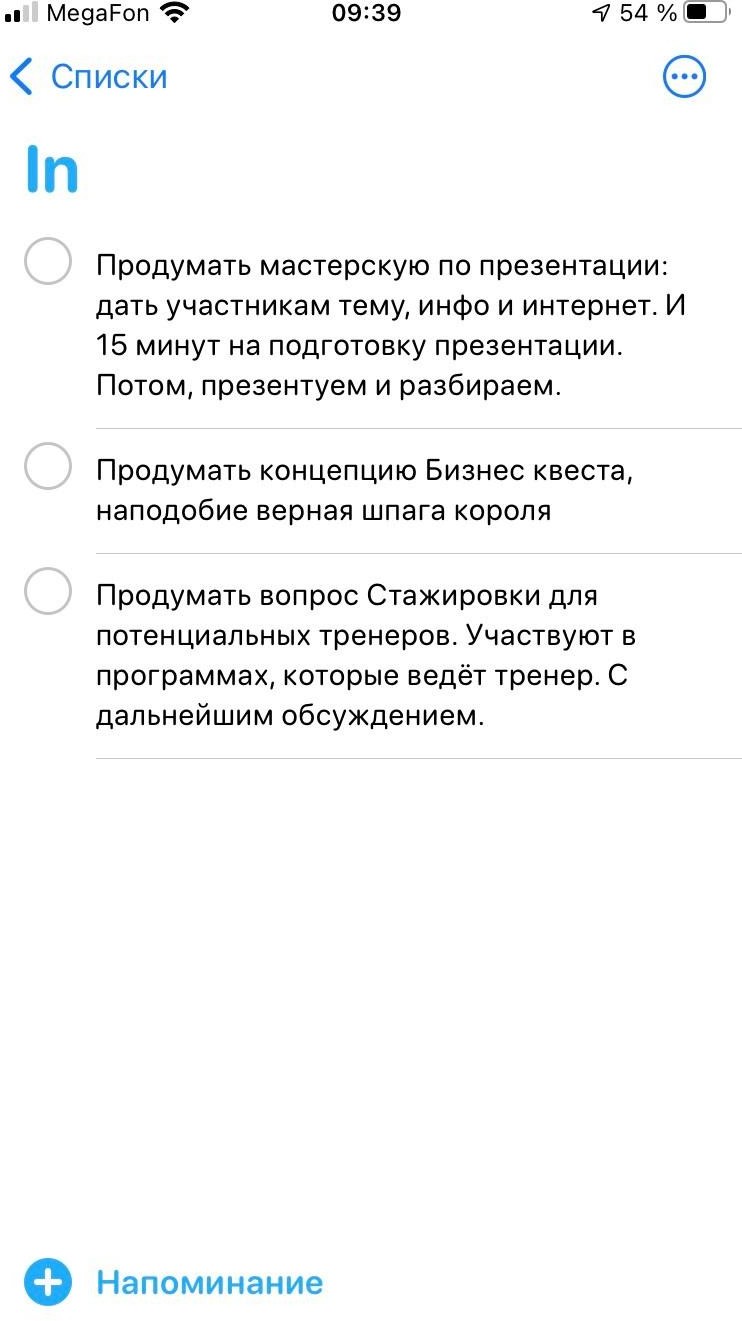 Как привести дела в порядок
Делимся мыслями…
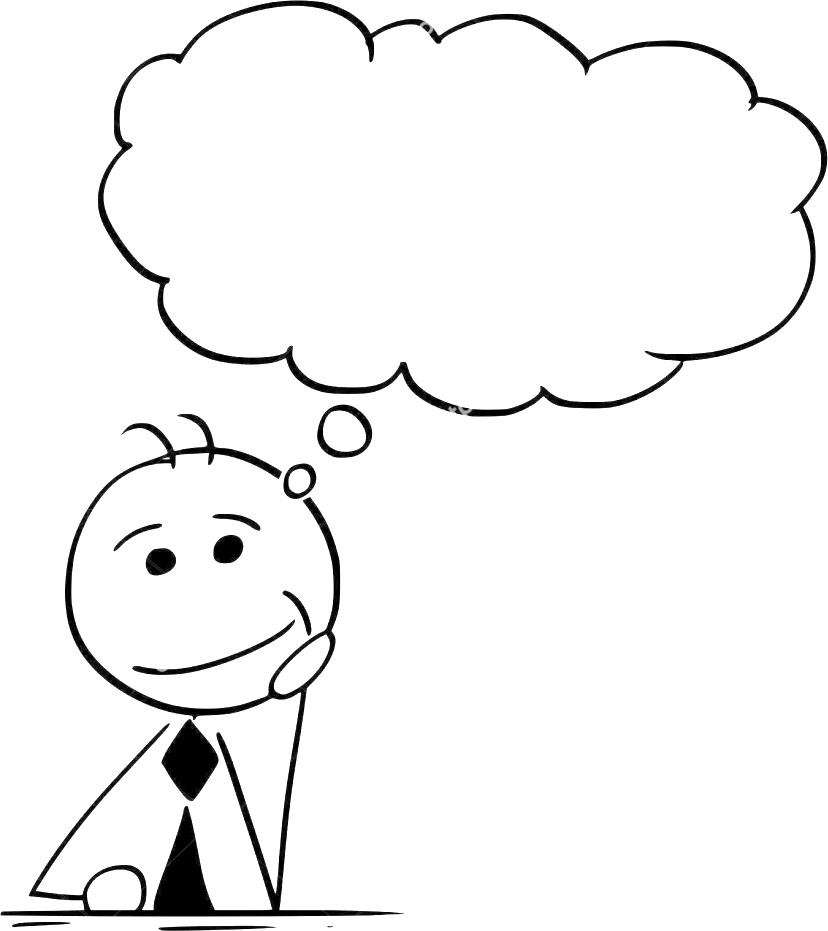 Какие идеи для  организации своей  системы GTD появились  у Вас?
Как привести дела в порядок
НАША «дорожная карта»
Стиль жизни «У меня дела в порядке!»
Алгоритм управления информационным потоком
Инструменты для реализации методики GTD
Основные барьеры и их преодоление
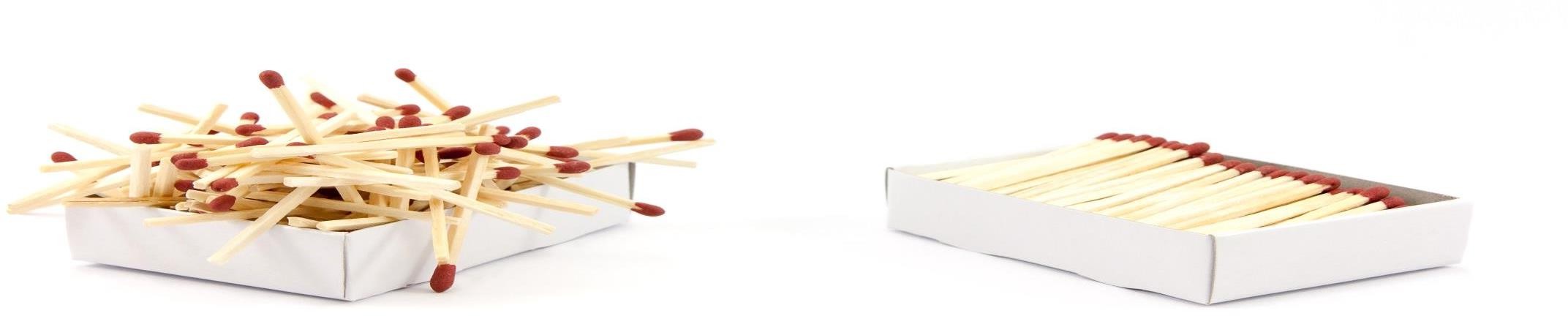 Как привести дела в порядок
Анализируем…
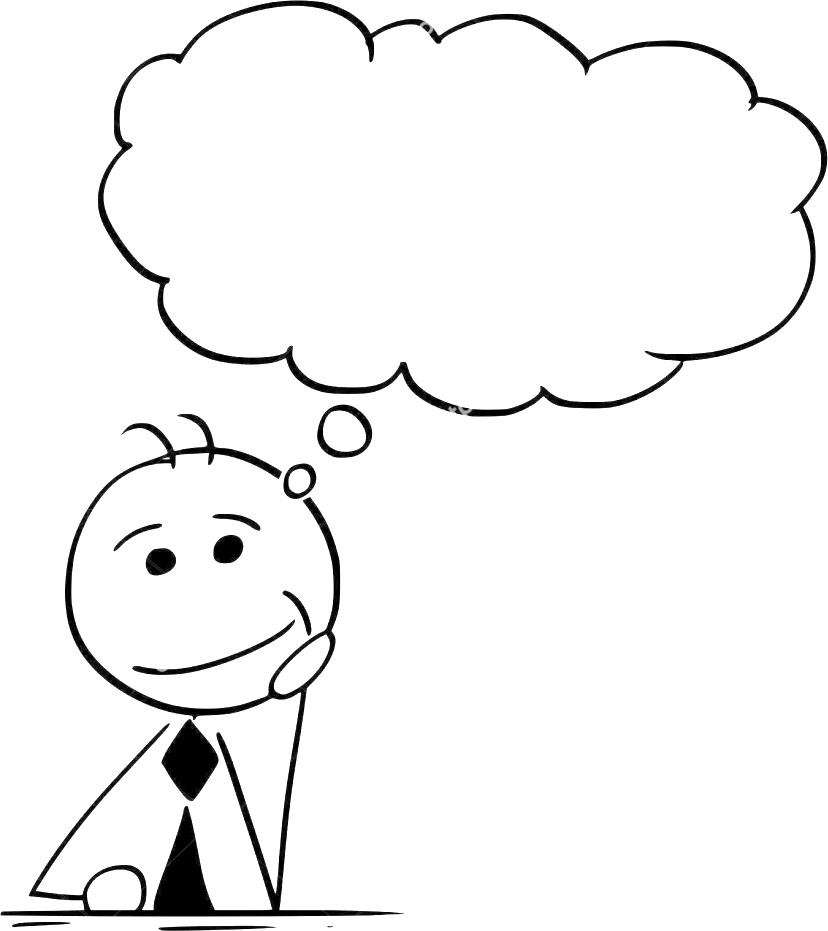 Что может помешать
нашей GTD…
Как привести дела в порядок
Что может помешать нашей GTD…
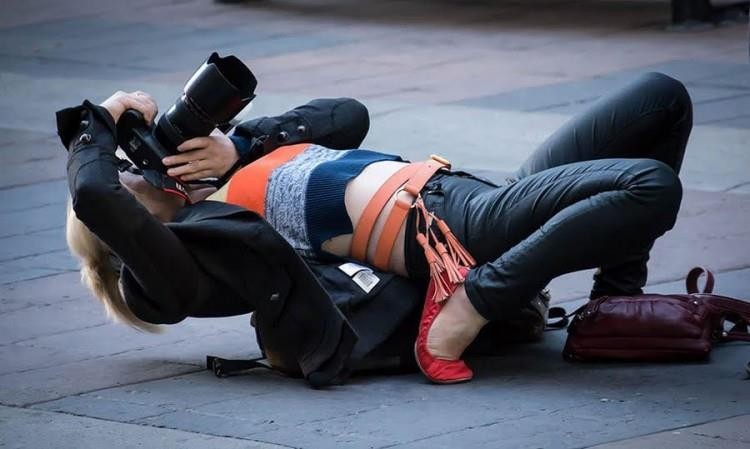 1
Как привести дела в порядок
Что может помешать нашей GTD…
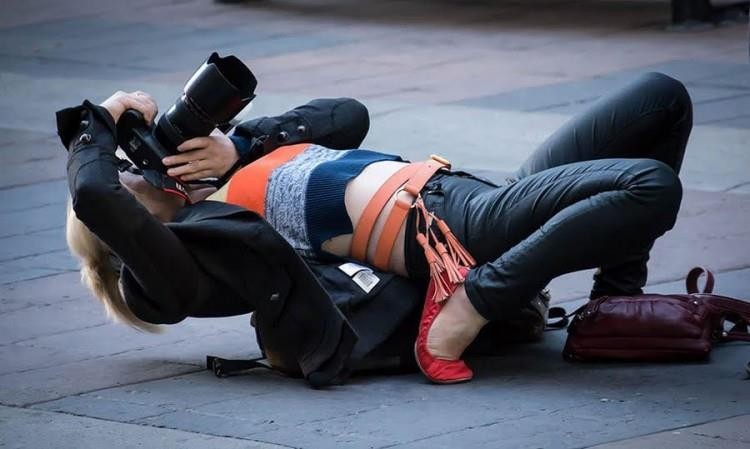 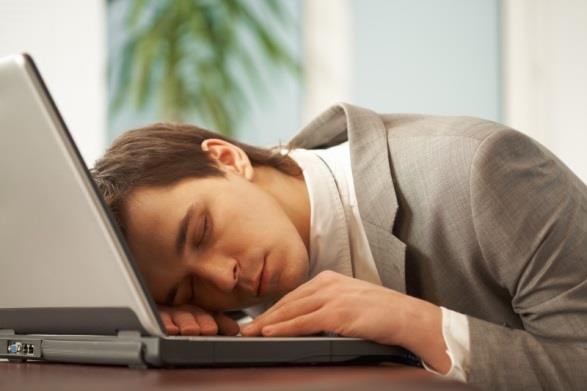 1
2
Как привести дела в порядок
Что может помешать нашей GTD…
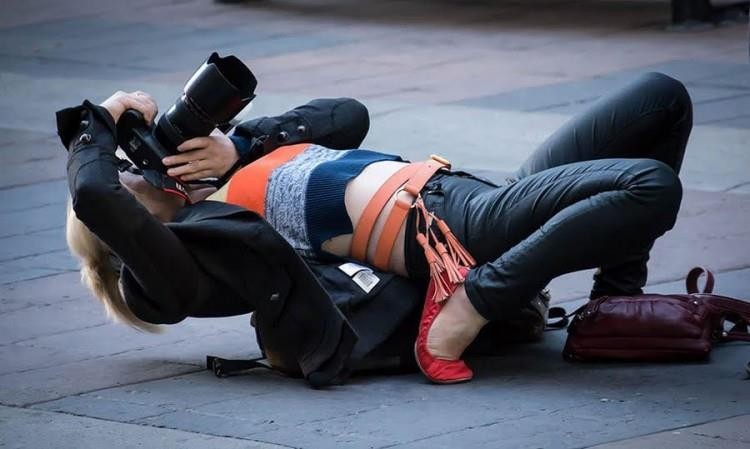 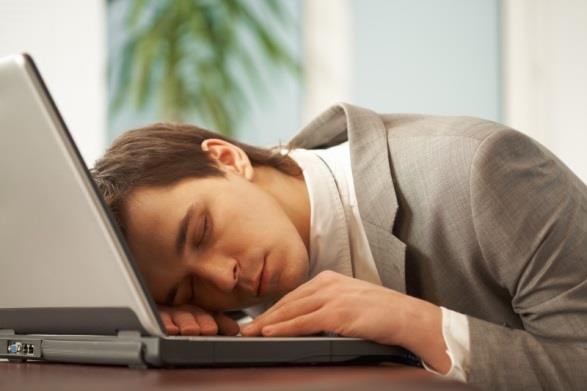 1
2
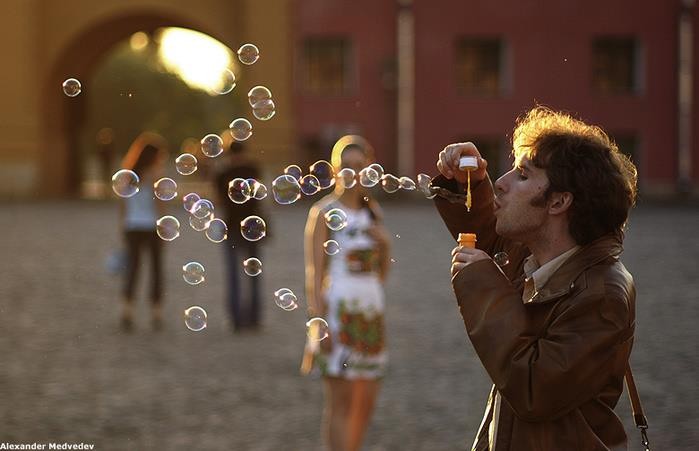 3
Как привести дела в порядок
Что может помешать нашей GTD…
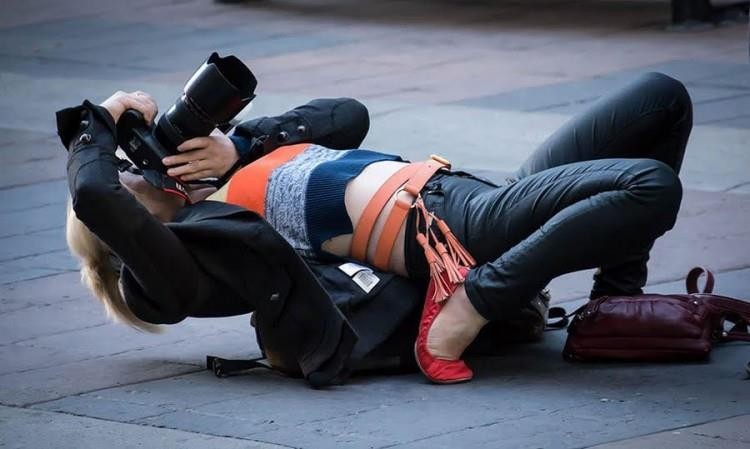 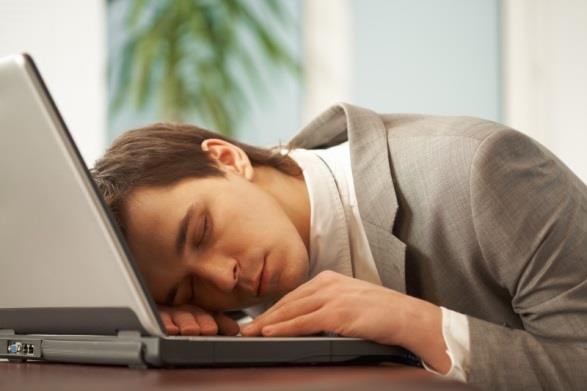 1
2
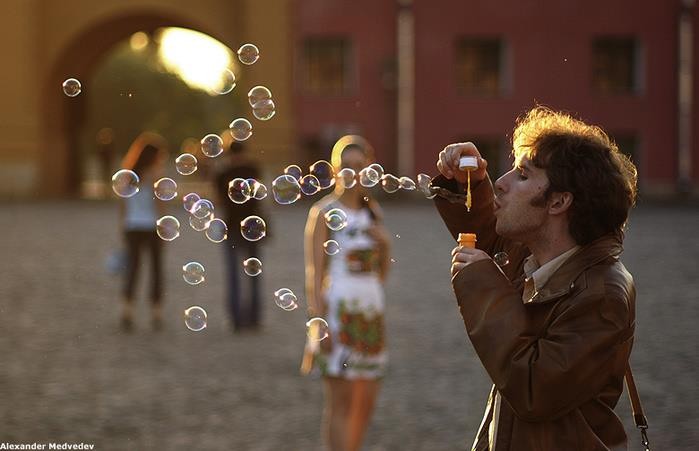 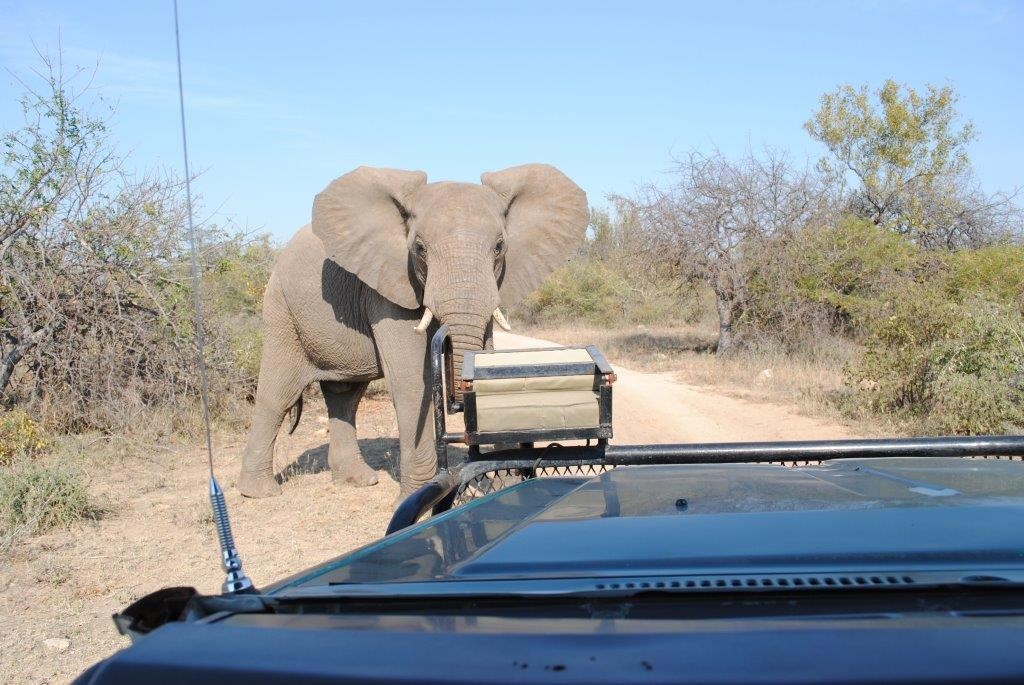 3
4
Как привести дела в порядок
Для преодоления препятствий…
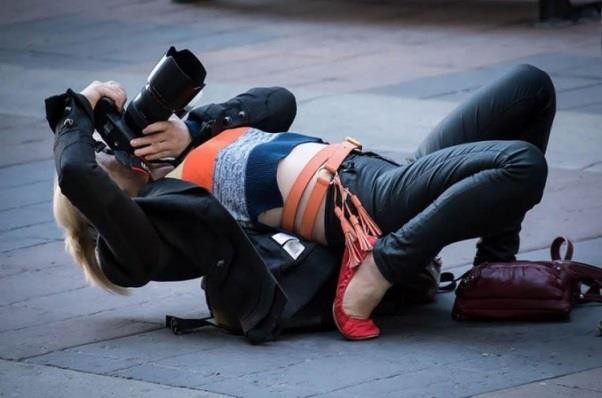 Создавайте систему GTD «под себя»,
удобную именно Вам

Включайте в планы мероприятия
«тонус-менеджмент»

Уделяйте внимание «системе»  ежедневно, «без выходных и  отпусков»

Помните, форс-мажоры приходят и  уходят… а GTD – может остаться  навсегда Вашим надежным  помощником
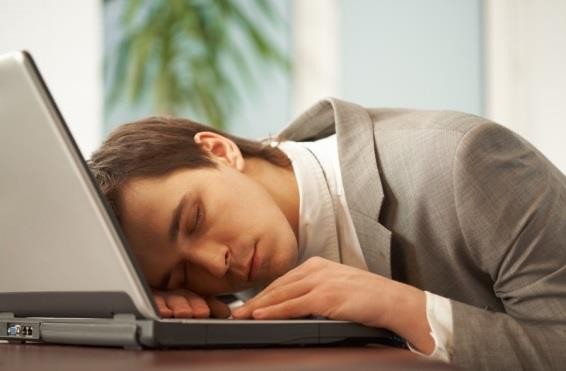 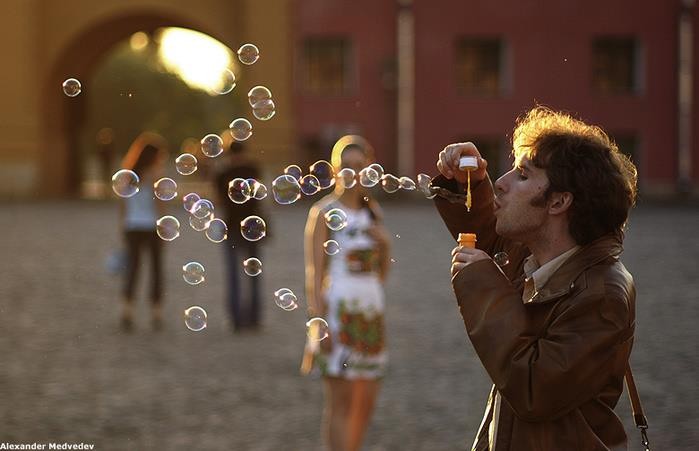 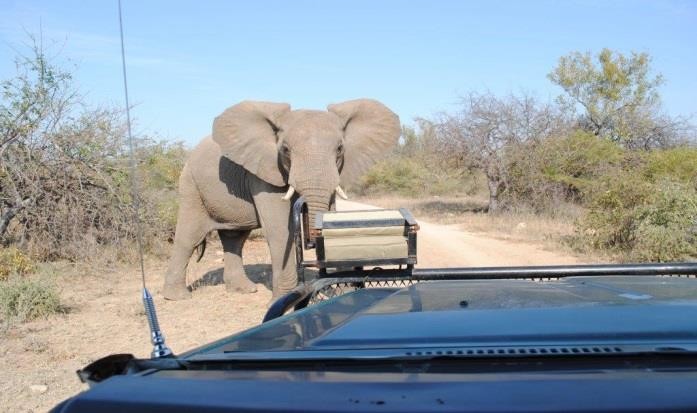 Как привести дела в порядок
Подводим итоги…
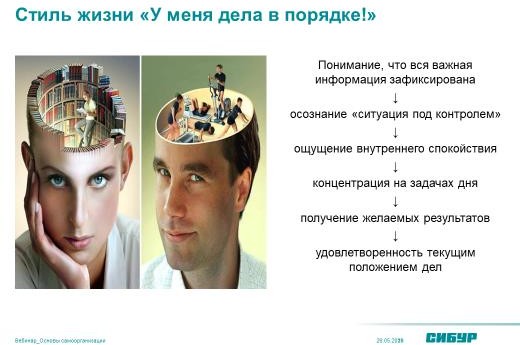 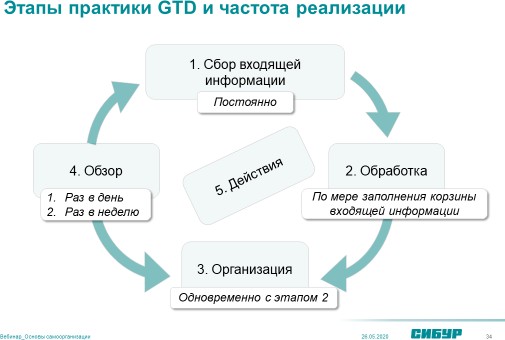 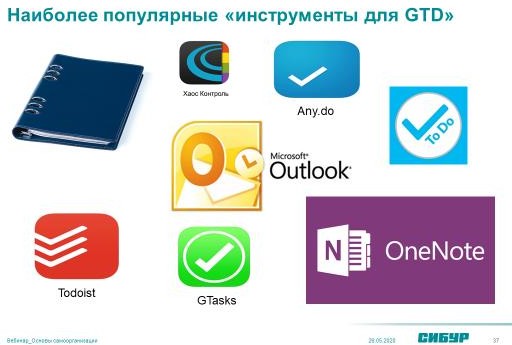 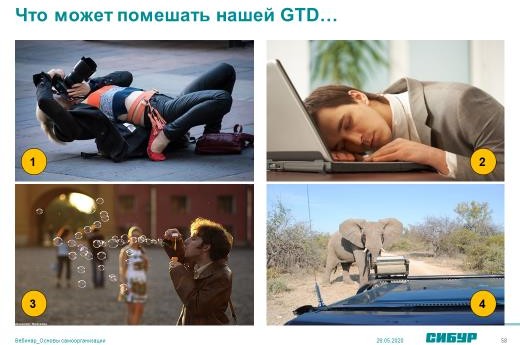 Как привести дела в порядок
Что дальше…
Изучаем доп.информацию по теме  (рекомендации на слайде 62)

Организуем СВОЮ систему GTD

Реализуем пять шагов
сбор
обработка
организация
обзор
действия

Делимся опытом с окружающими…
Как привести дела в порядок 
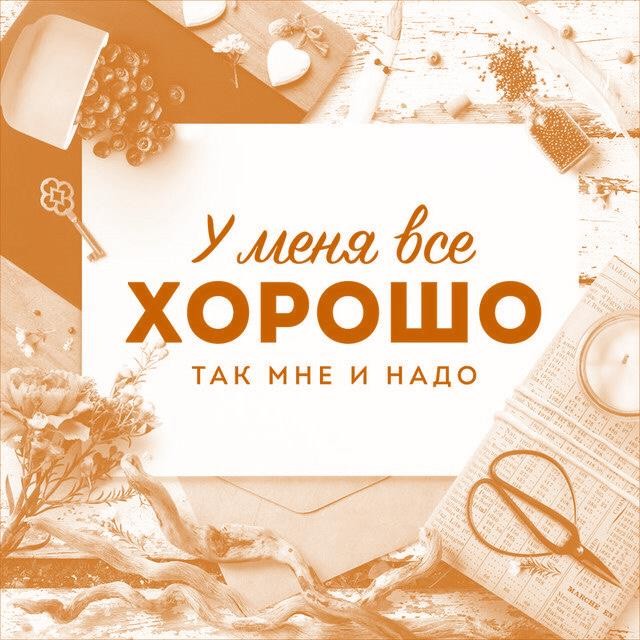 Как привести дела в порядок
Что посмотреть/почитать дополнительно…
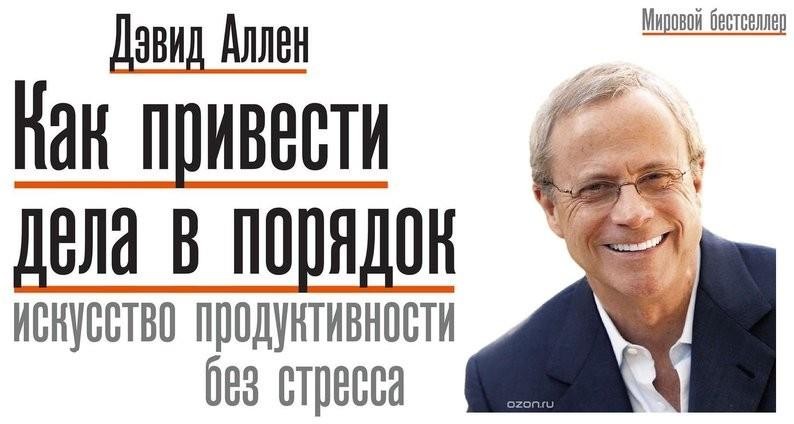 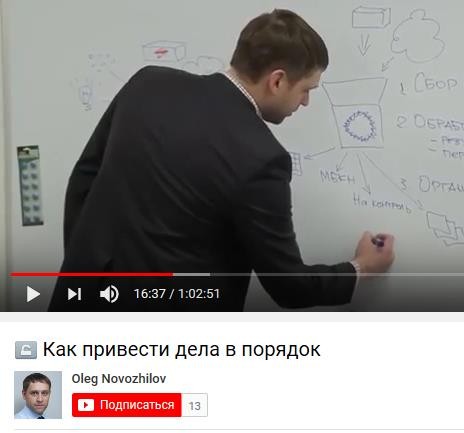 Ссылка: Oleg Novozhilov
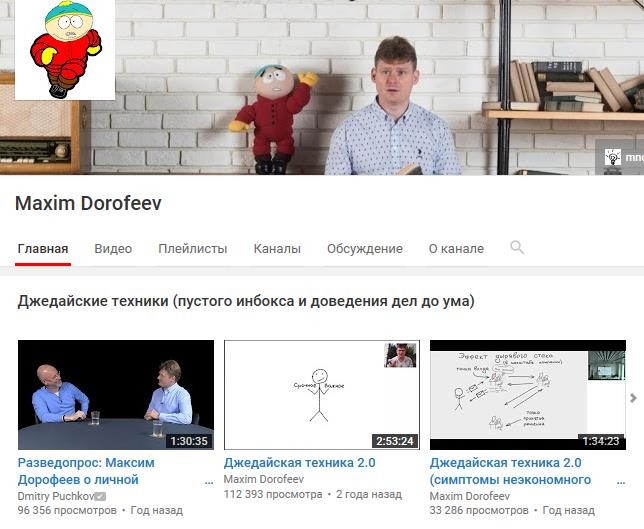 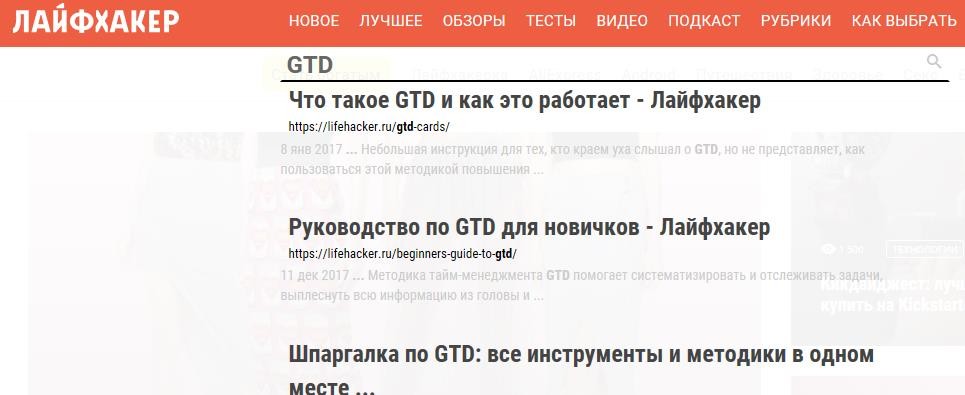 Ссылка: Maxim Dorofeev
Ссылка: lifehacker.ru
Как привести дела в порядок
Добрые пожелания «Gжедаев» …
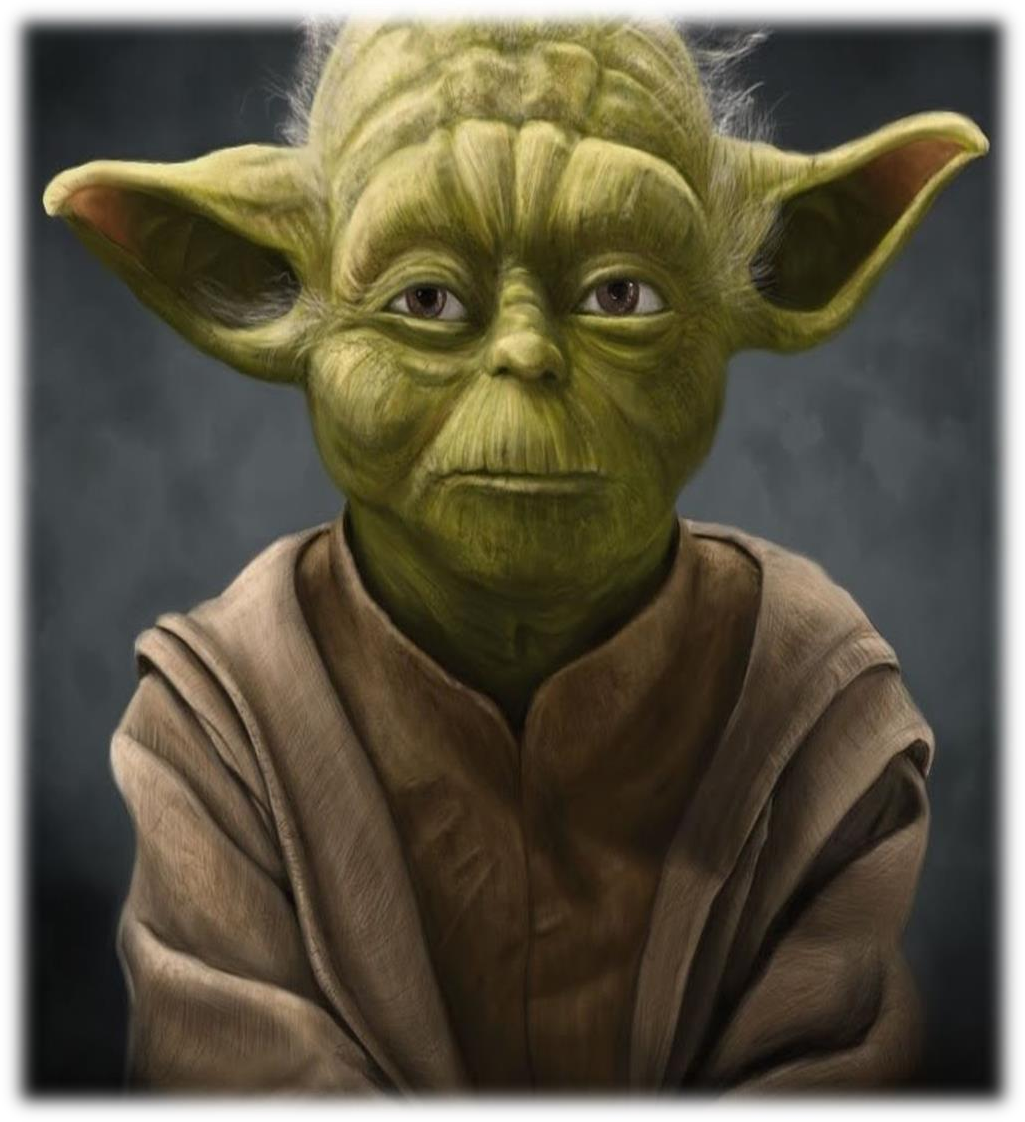 Не стоит всю жизнь свою глядеть  вдаль, в будущее, за горизонт….
не «джедайское» это занятие...

Подумайте лучше, где Вы сейчас.  Чем заняты?
«крылатые фразы» магистра Йоды,  фильм «Звездные войны»
Как привести дела в порядок
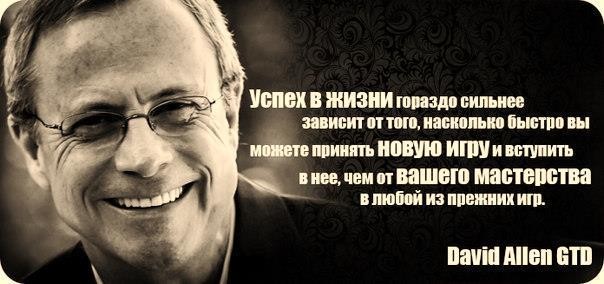 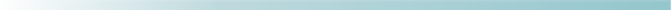 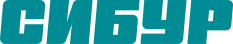 Как привести дела в порядок
СПАСИБО ВСЕМ
ЗА СОВМЕСТНУЮ РАБОТУ!
Радуйте себя порядком в делах !
Бороденко Антон
Borodenkoav@sibur.ru
Как привести дела в порядок